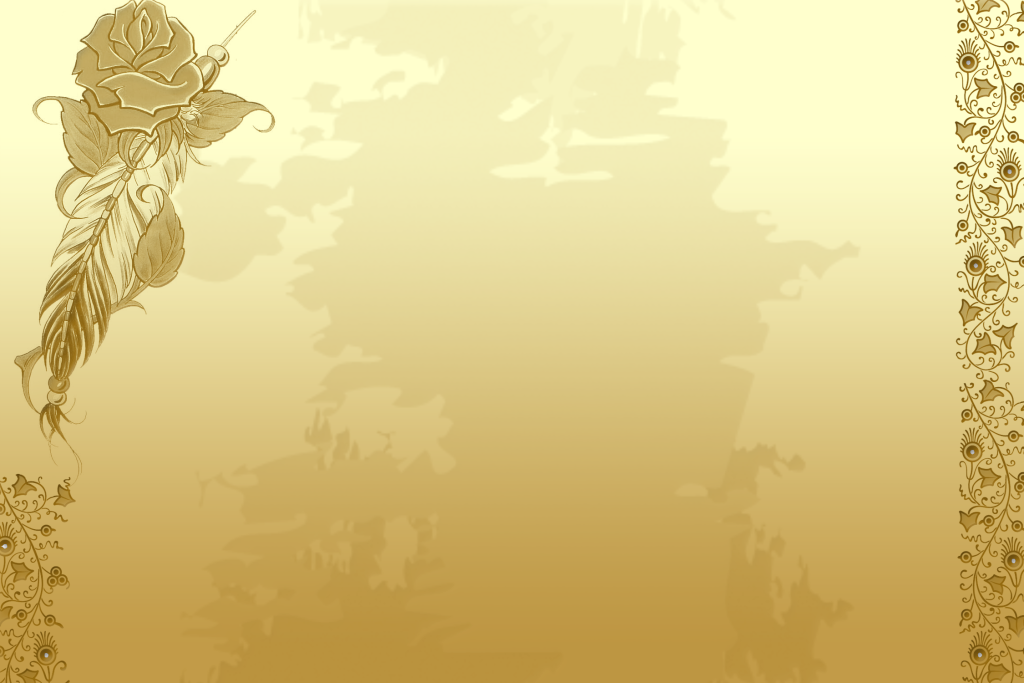 МУНИЦИПАЛЬНОЕ АВТОНОМНОЕ ОБЩЕОБРАЗОВАТЕЛЬНОЕ УЧРЕЖДЕНИЕ СРЕДНЯЯ ОБЩЕОБРАЗОВАТЕЛЬНАЯ ШКОЛА №37 г.ТОМСКА
Формирование читательской компетенции обучающихся при знакомстве с поэтами родного края. 
( из опыта работы Клуба любителей поэзии)
Вельдяева Т.Ю.,
учитель русского языка и литературы
Томск 
август 2019
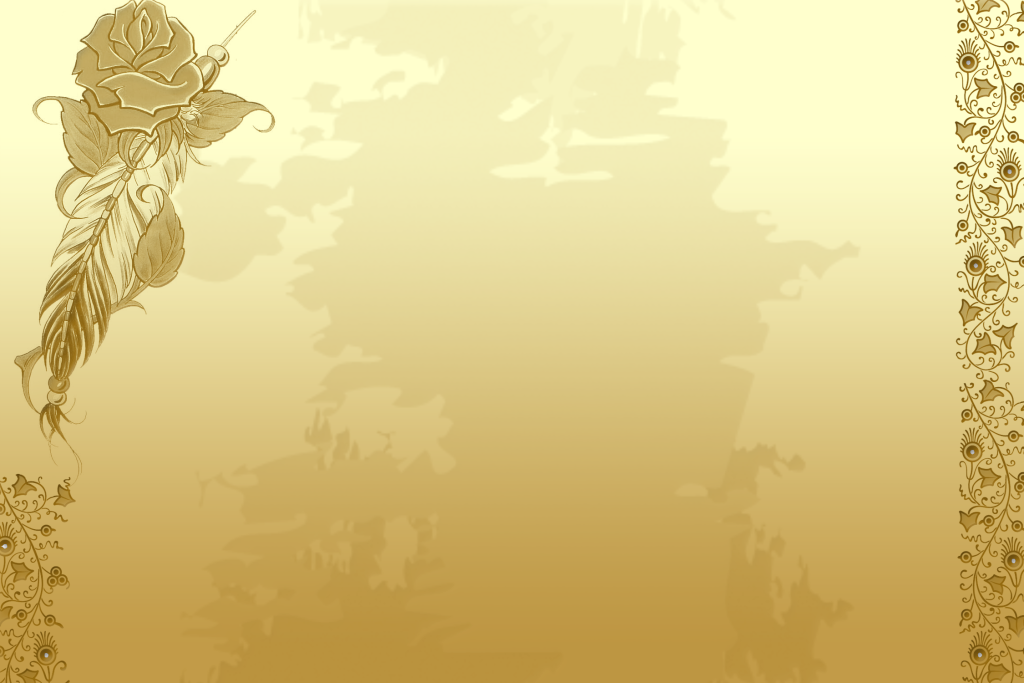 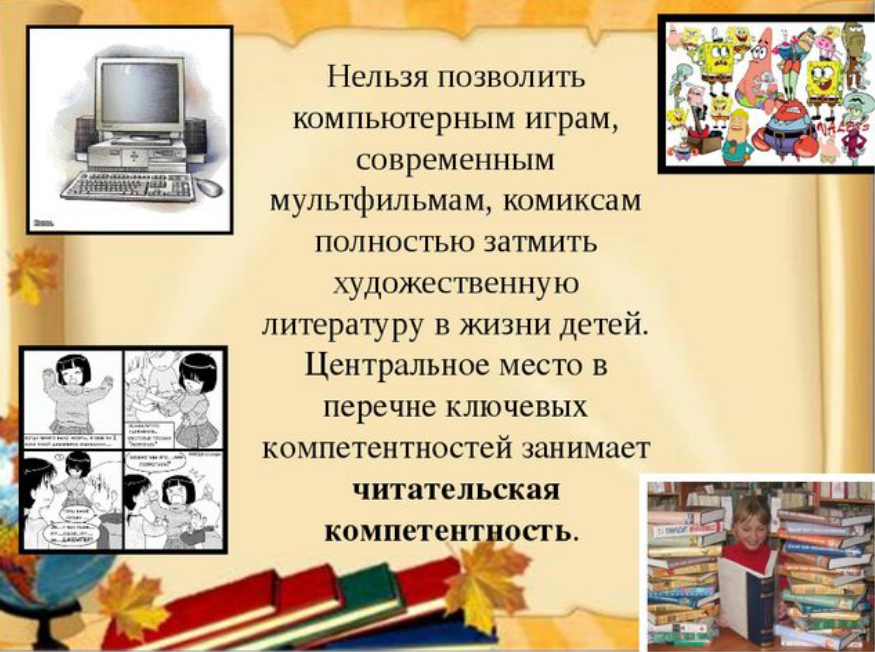 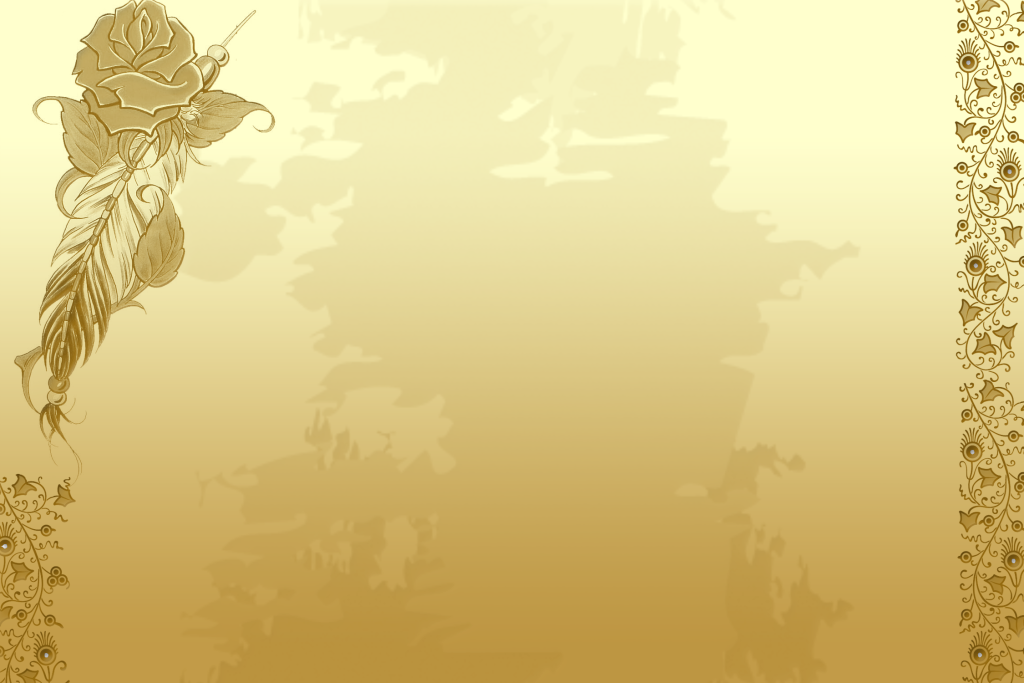 Клуб любителей поэзии
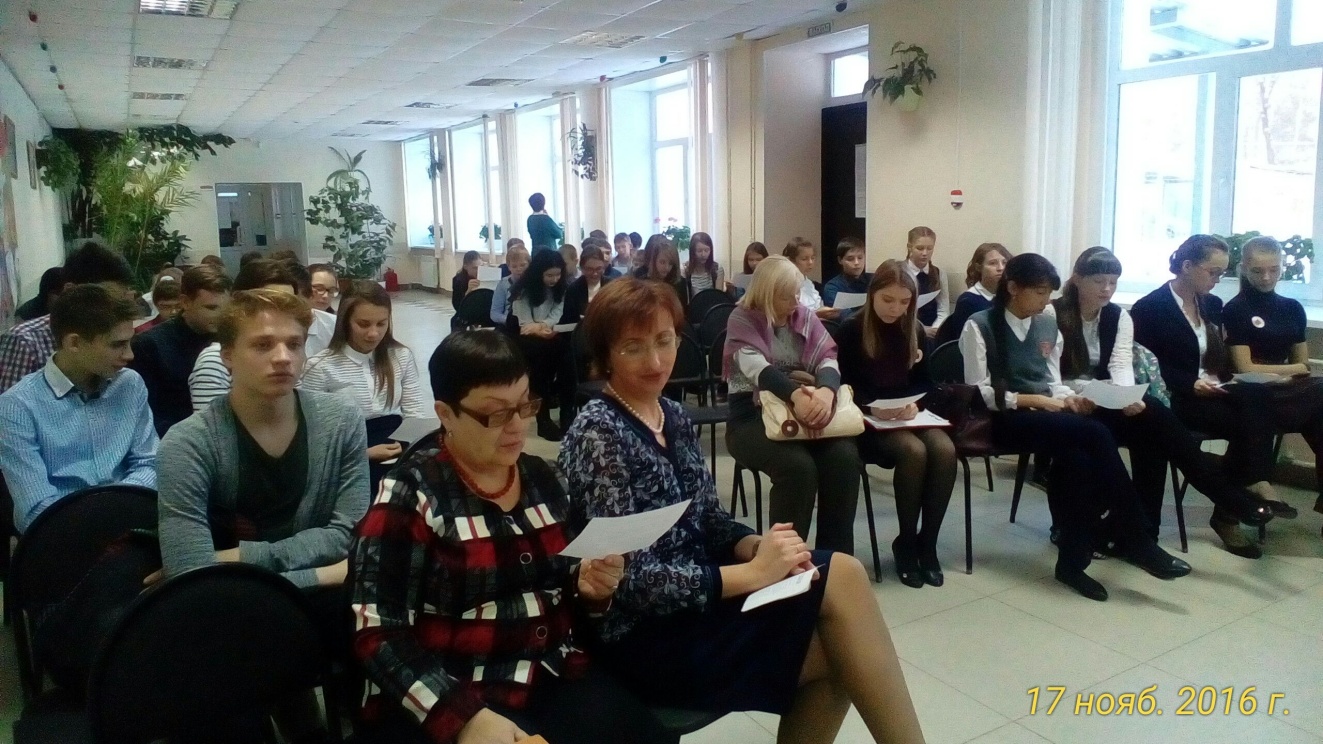 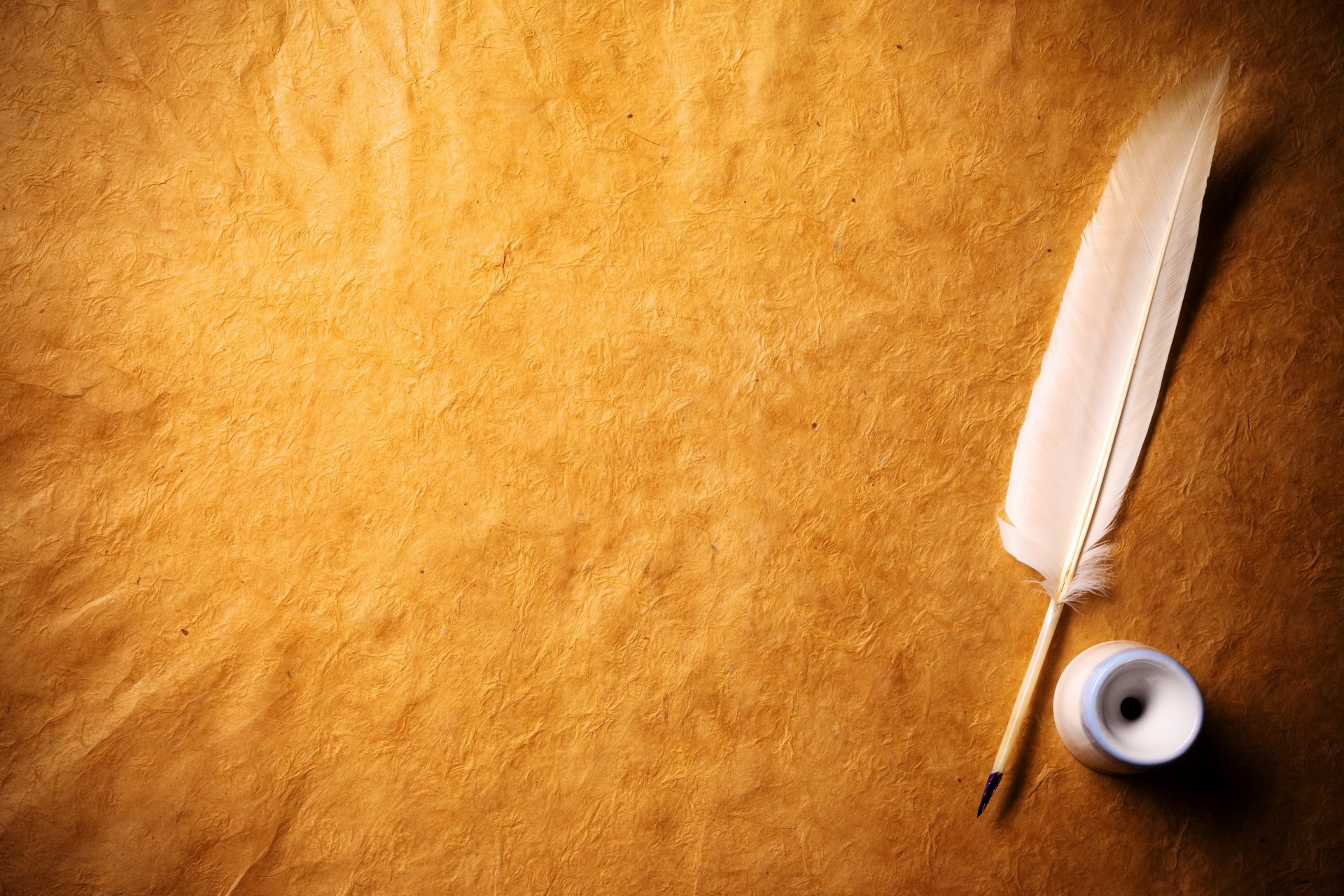 Положение
Клуб любителей поэзии инициирован МАОУ СОШ №37 г. Томска совместно с МАОУ ИМЦ г. Томска и Ассоциацией учителей русского языка и литературы Томской области.

		Программа клуба любителей поэзии является программой внеурочной деятельности, основанной на принципах сетевого взаимодействия ОУ и внешних организаций, и реализуется в рамках подготовки к переходу на ФГОС основного общего образования. 

Цель – создание социокультурной среды для воспитания квалифицированного читателя с ценностным отношением к прекрасному, сформированным эстетическим вкусом.

Задачи:
формировать потребность в осмыслении поэтического текста;
развивать способность навыков создания собственных поэтических текстов; 
популяризировать поэзию советских поэтов;
развивать навыки художественного чтения;
знакомить участников клуба с творчеством томских поэтов;
привлекать к работе клуба  любителей поэзии.
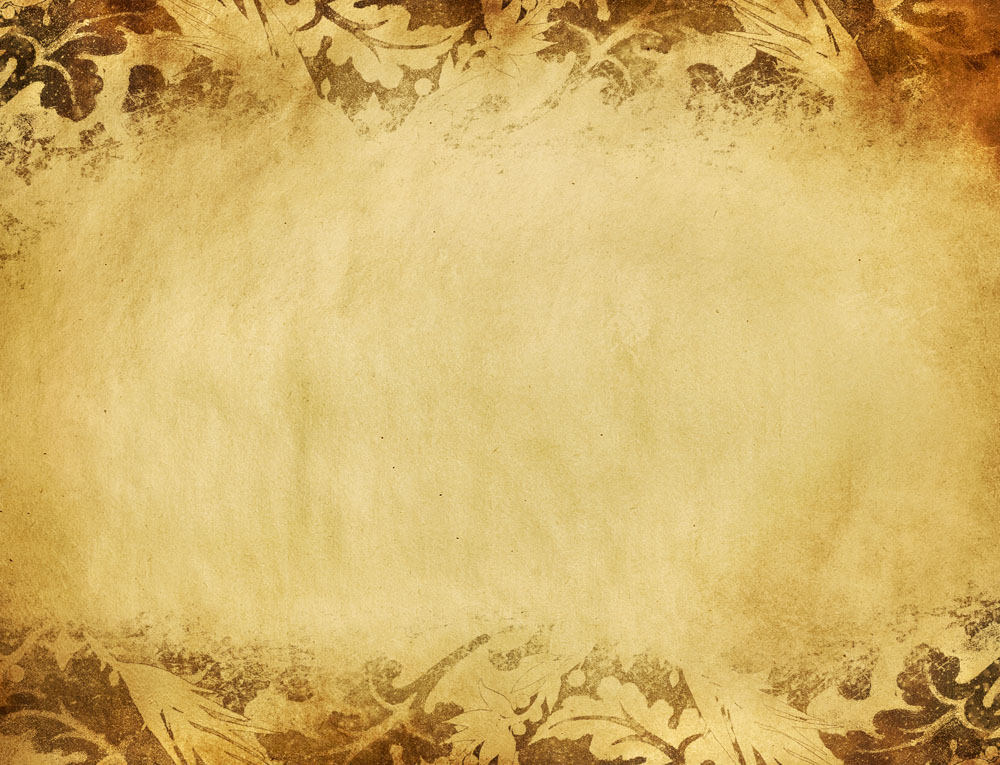 В клуб вступают дети разных возрастов
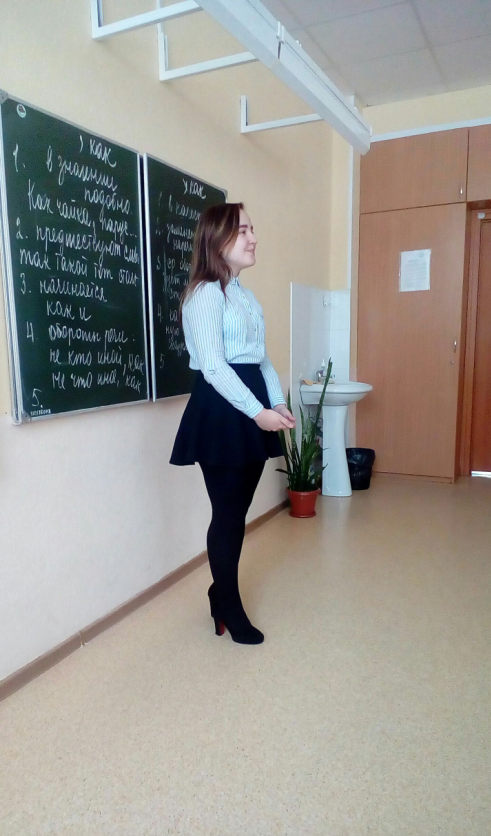 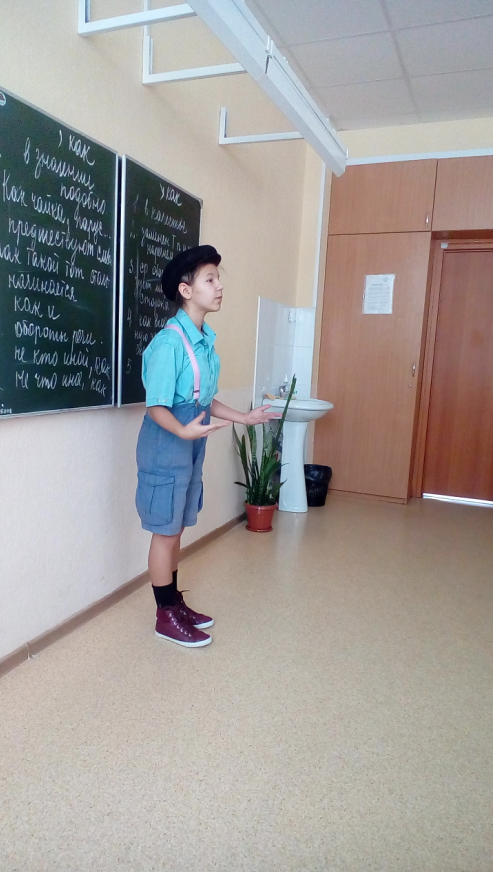 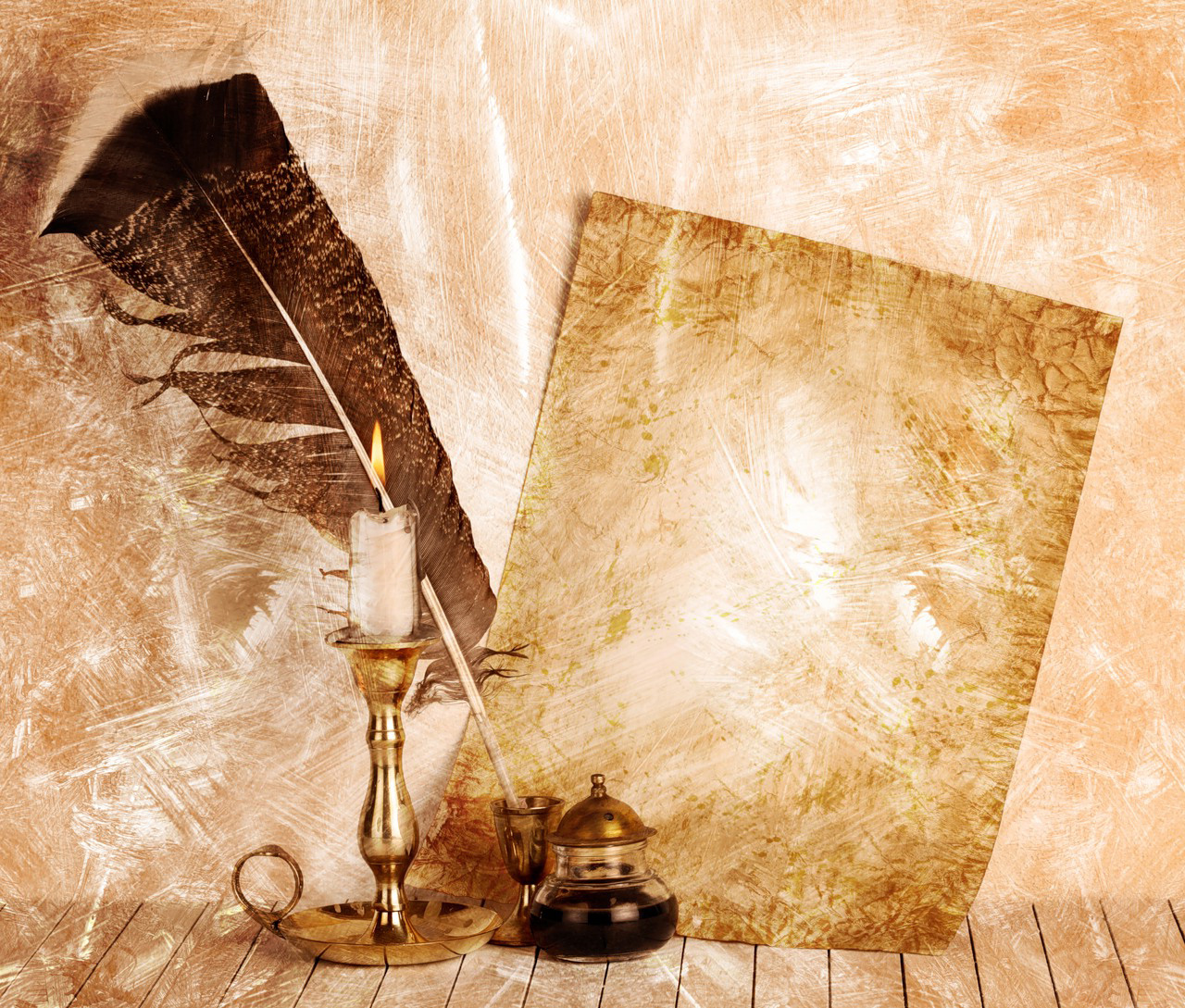 Прошло 12 заседаний клуба любителей поэзии
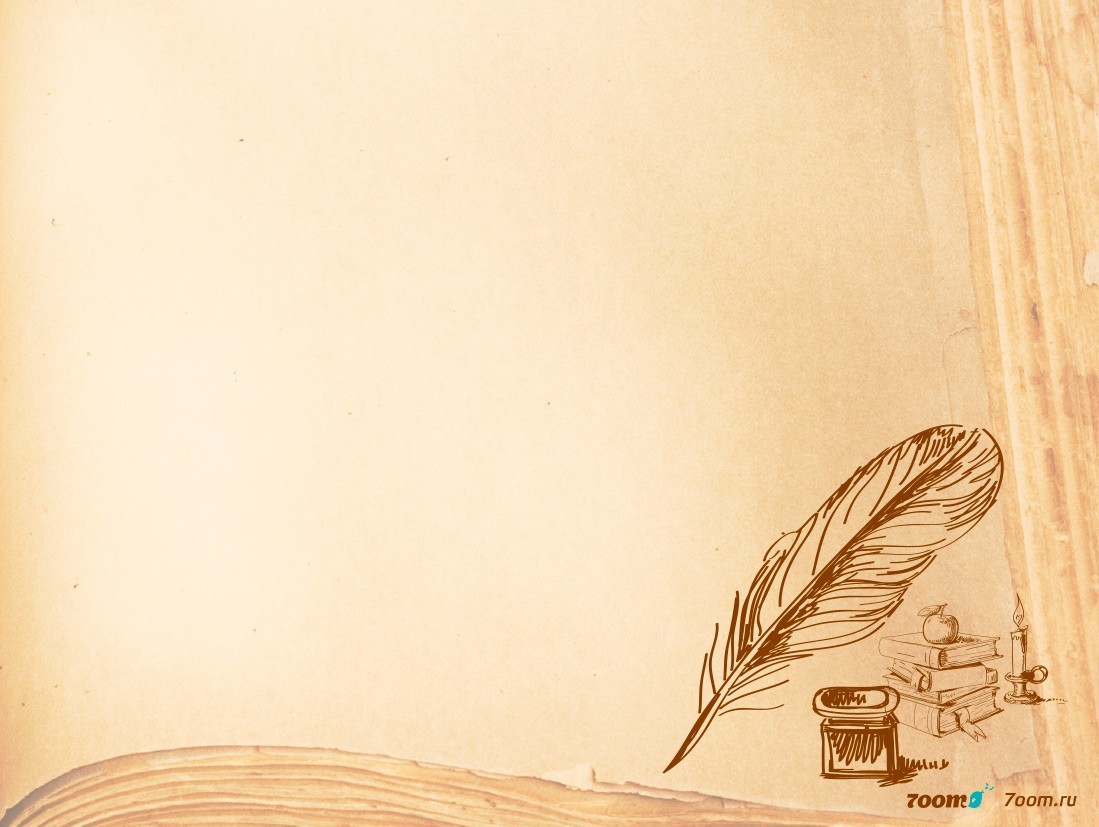 Первое заседание посвящено 120-летию со  дня рождения С.А.Есенина
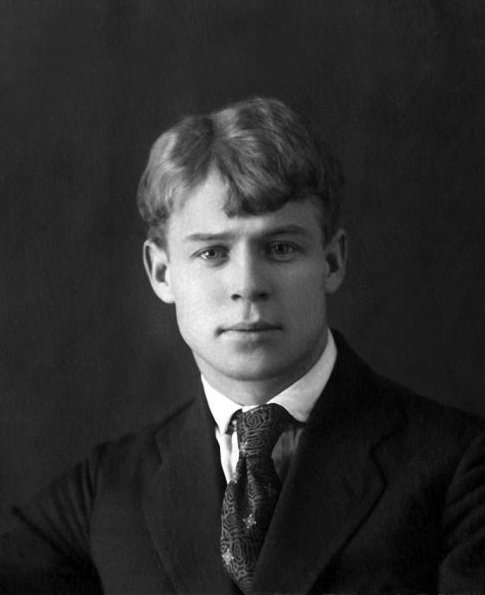 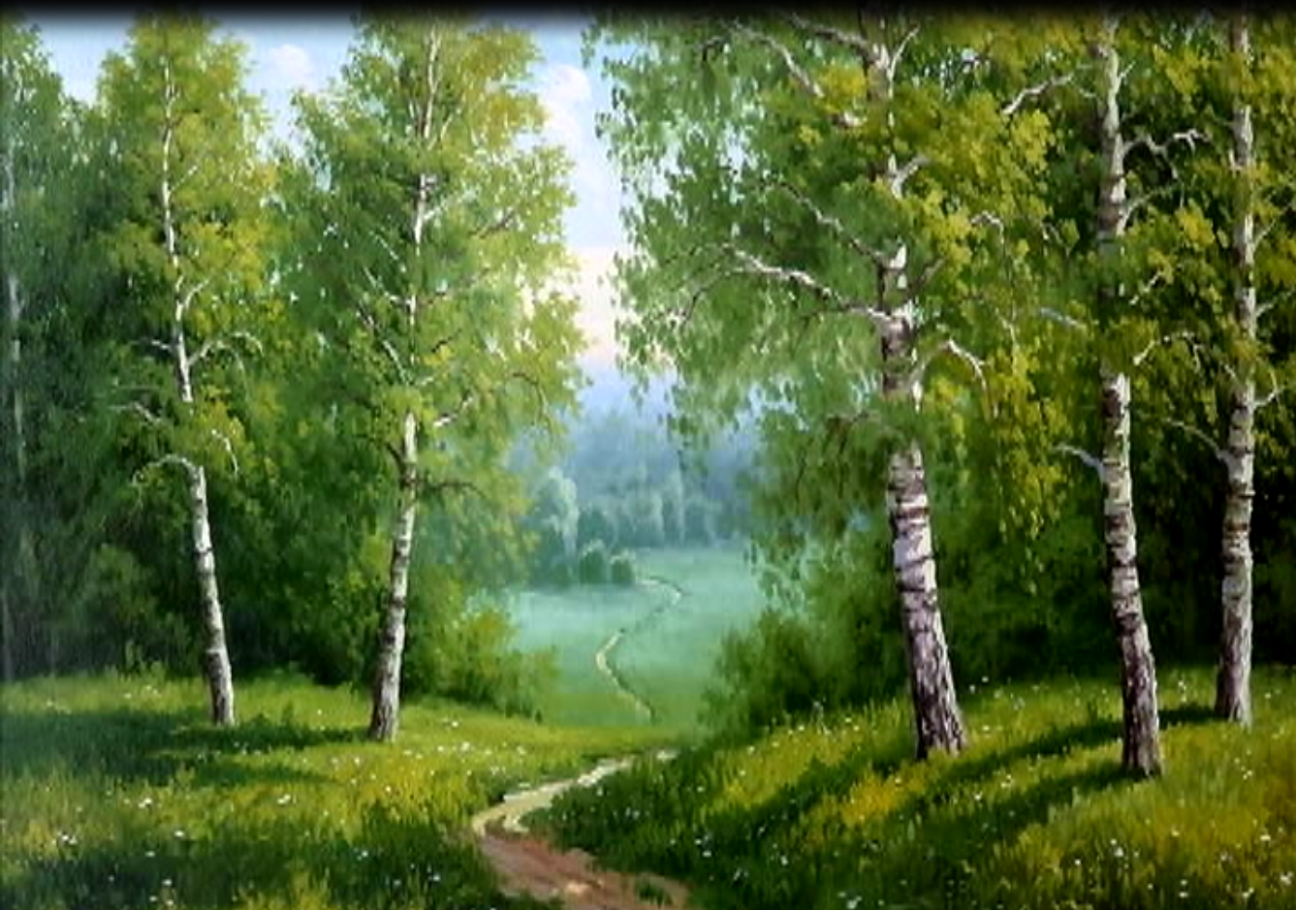 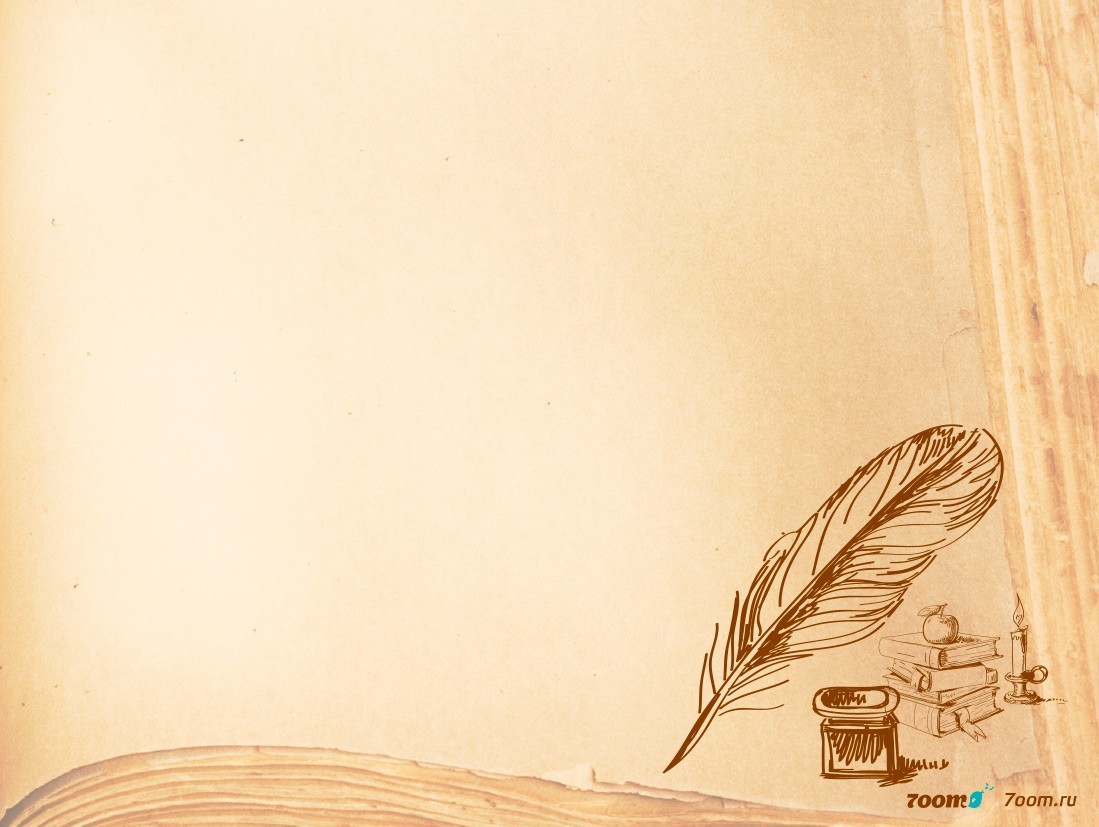 Второе заседание «Томск поэтический»посвящено встрече с томскими поэтами и писателями
На заседание были приглашены томские поэты и писатели, гости из других школ. 
Трогательным и познавательным было выступление гостей- поэтов и писателей Томска. Звучали песни Михаила Андреева, стихи Сергея Заплавного, Николая Хоничева, Александра Панова. Встреча с  поэтическим прошлым и настоящим Томска прошла в атмосфере любви, приобщения к прекрасному, памяти.
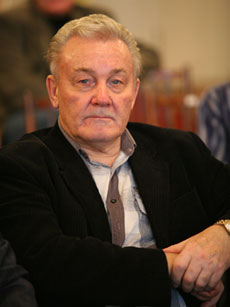 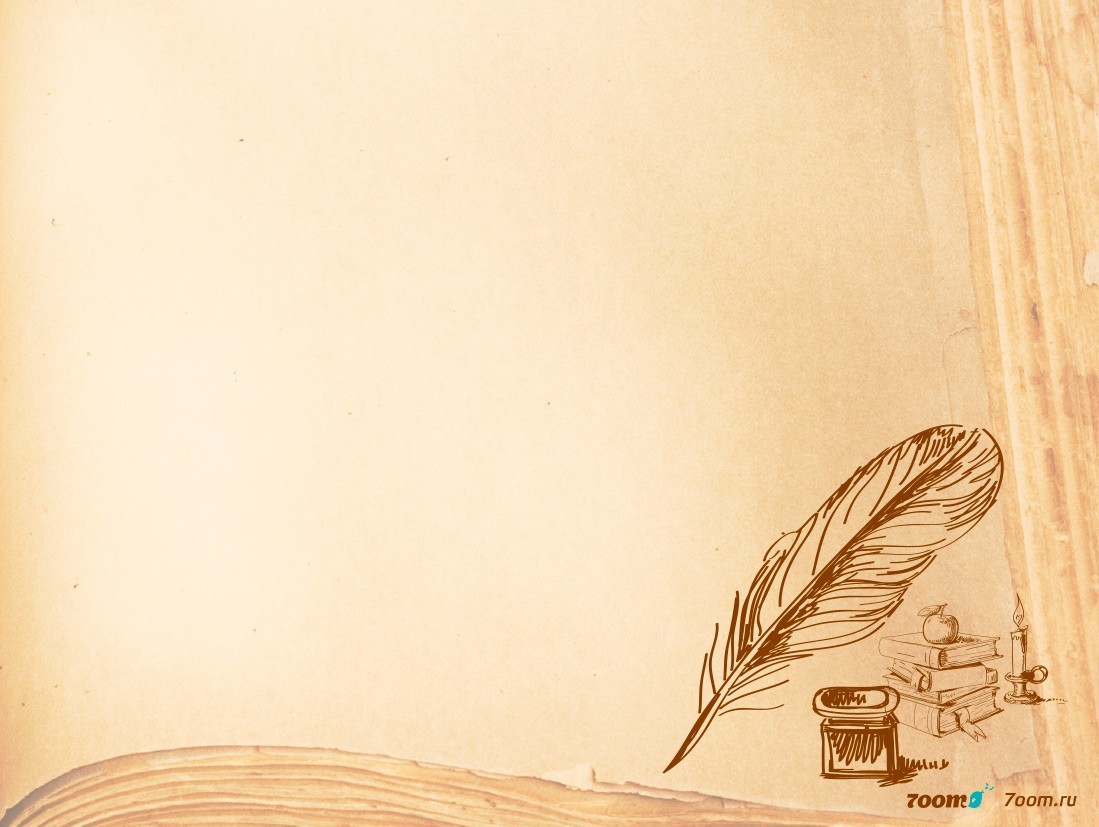 Третье заседание «Стихи слагаются не сразу»
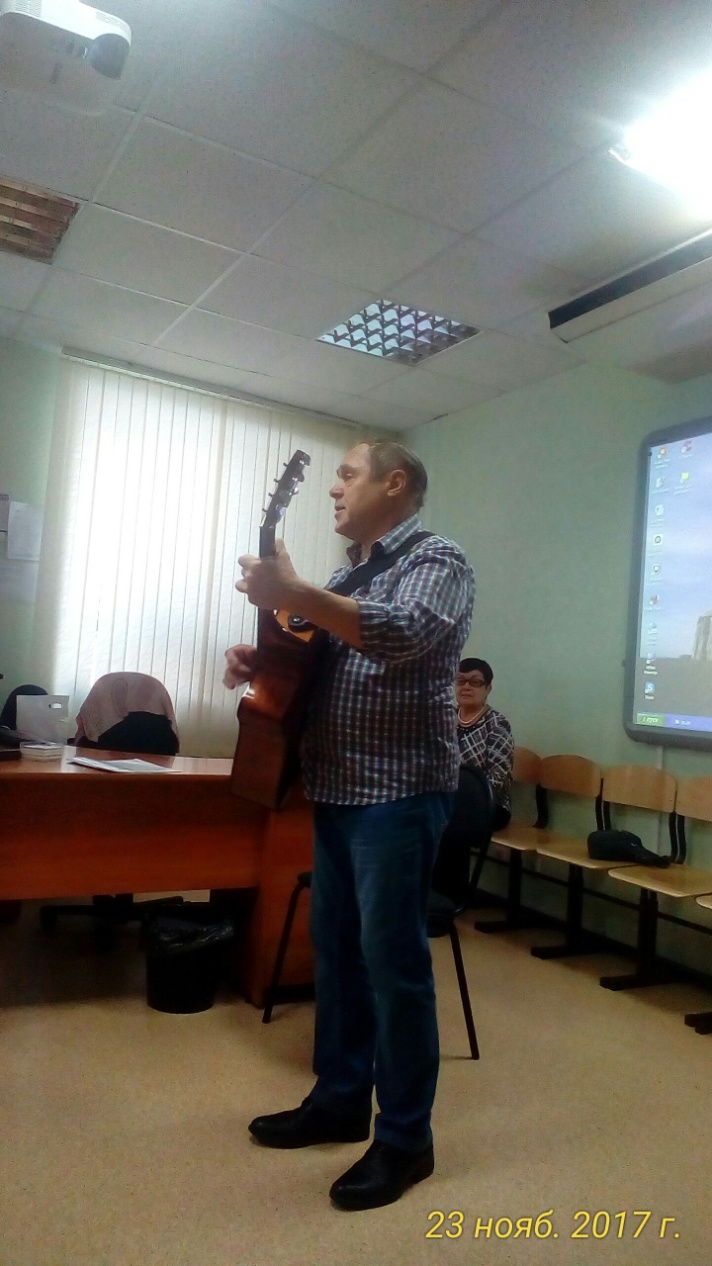 Программа третьего заседания Клуба:
- Открытие Клуба любителей поэзии «Стихи слагаются не сразу…»
- Встреча с томским бардом Владимиром Соловьевым.
- Творческие мастерские.
- Чтение стихотворений собственного сочинения
На заседании Клуба было предложено выступить приглашенным с чтением собственных стихотворений или прозы.

Цель :  создание ценностного отношения к поэзии и прозе.

Задачи:
Формировать интерес к созданию собственных 
стихотворений.
- Развивать навыки художественного чтения.
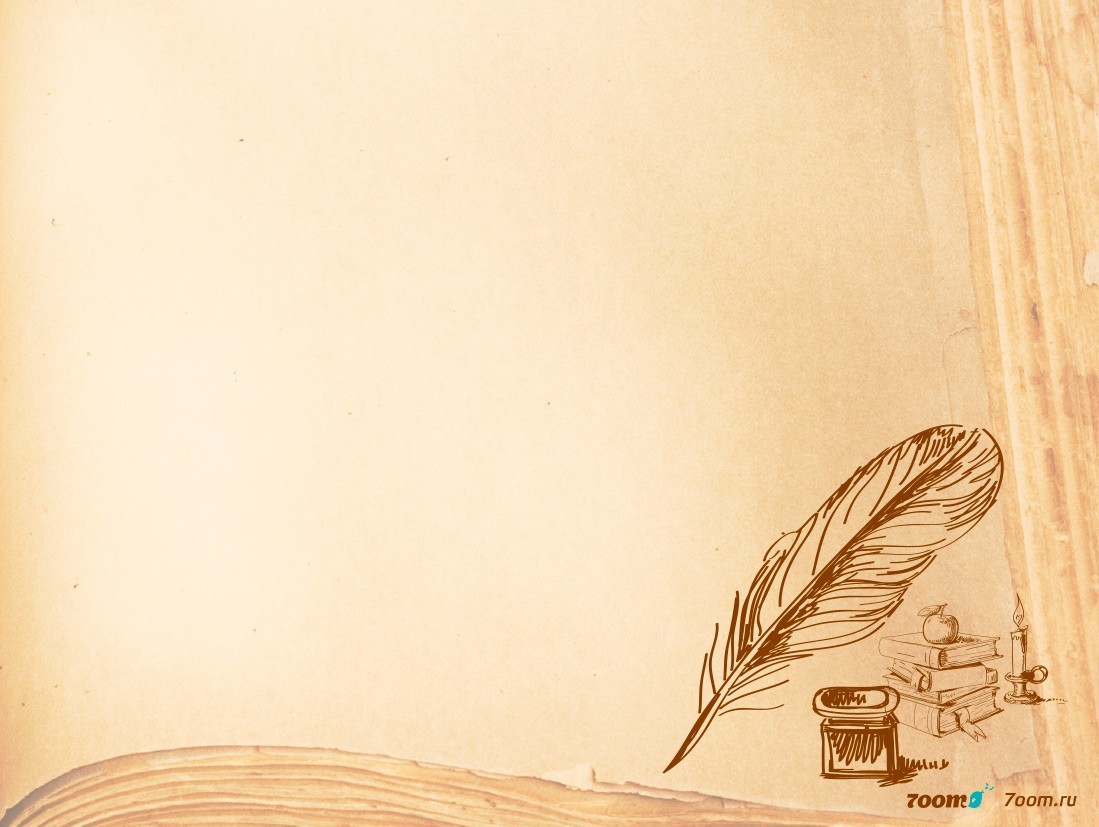 Четвертое заседание «А это оттепель…» посвящено поэтам-шестидесятникам
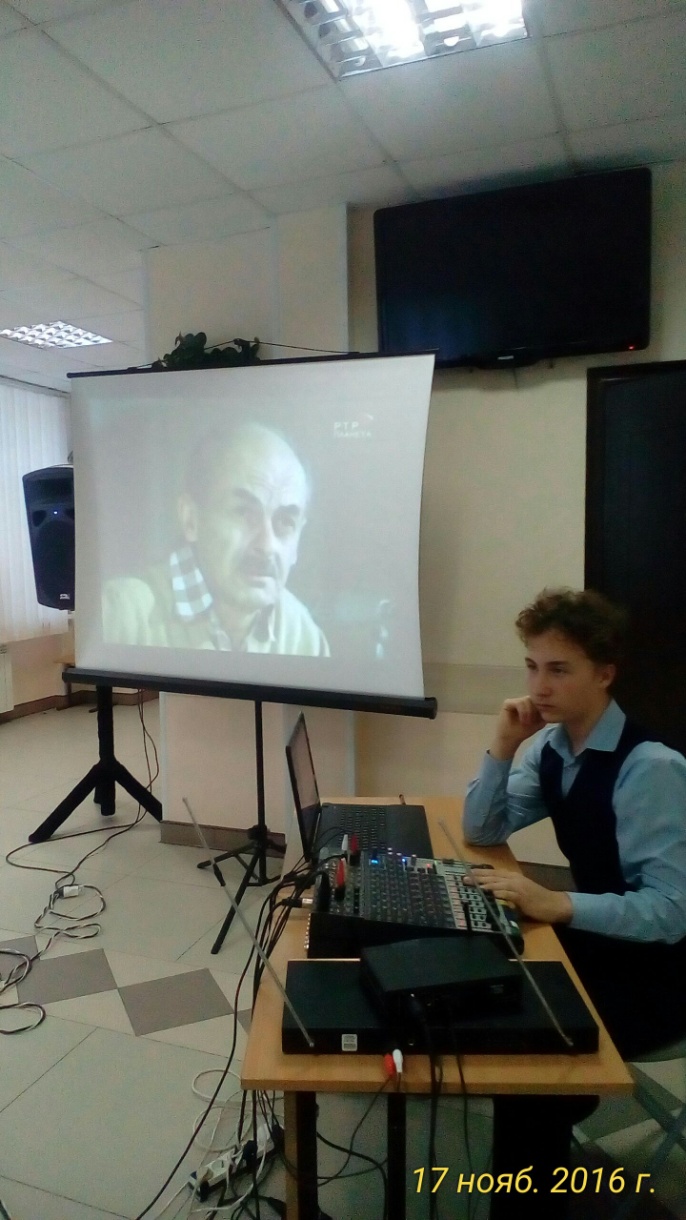 17 ноября в МАОУ СОШ №37 в рамках муниципальной сетевой площадки прошло четвертое заседание Клуба любителей поэзии, посвященное поэтам- шестидесятникам «А это оттепель». На мероприятии присутствовали обучающиеся из школ: №25, №19, №26. На заседании Клуба ребята узнали о поэтах периода оттепели, делились впечатлениями об их творчестве, читали стихи. Заседание прошло интересно и познавательно. Все выступающие получили сертификаты.
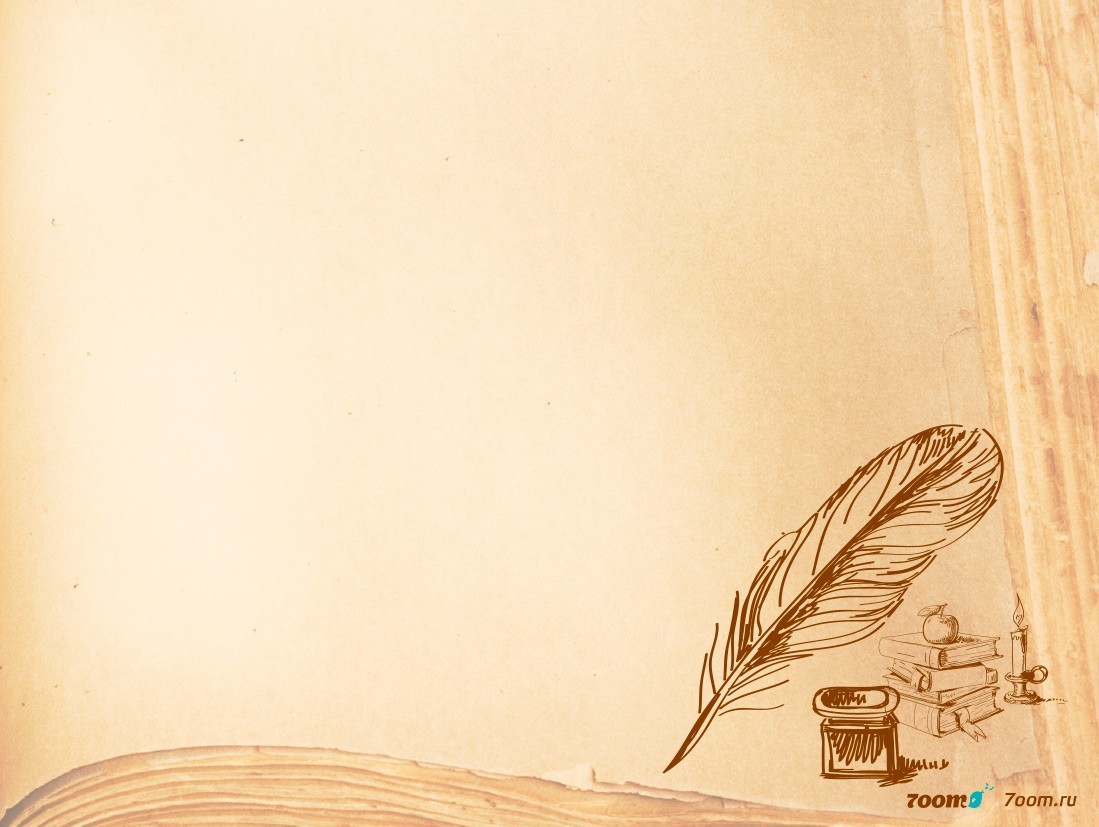 Пятое заседание «Времена года: Томск глазами поэтов и писателей»
Заседание прошло в доме Искусств имени Шишкова
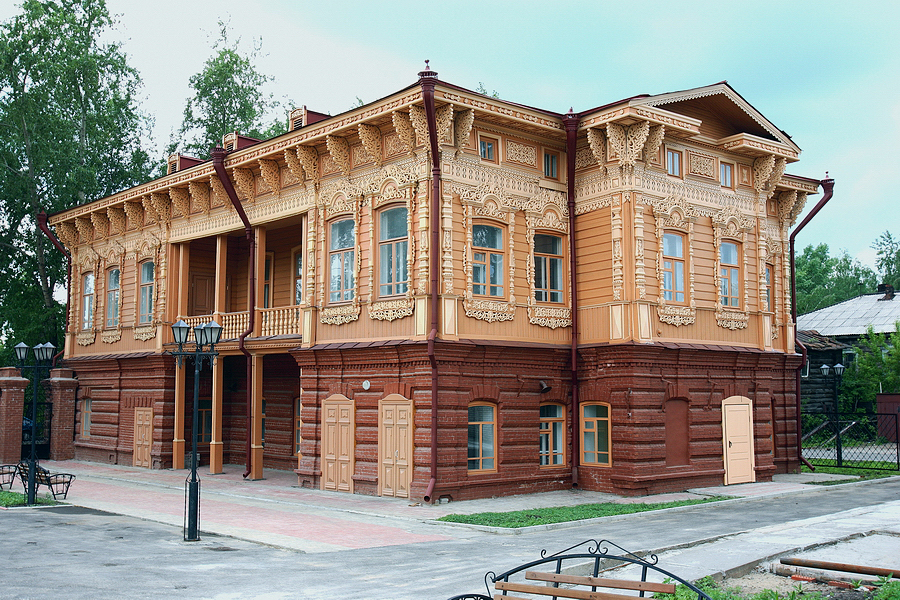 [Speaker Notes: ав]
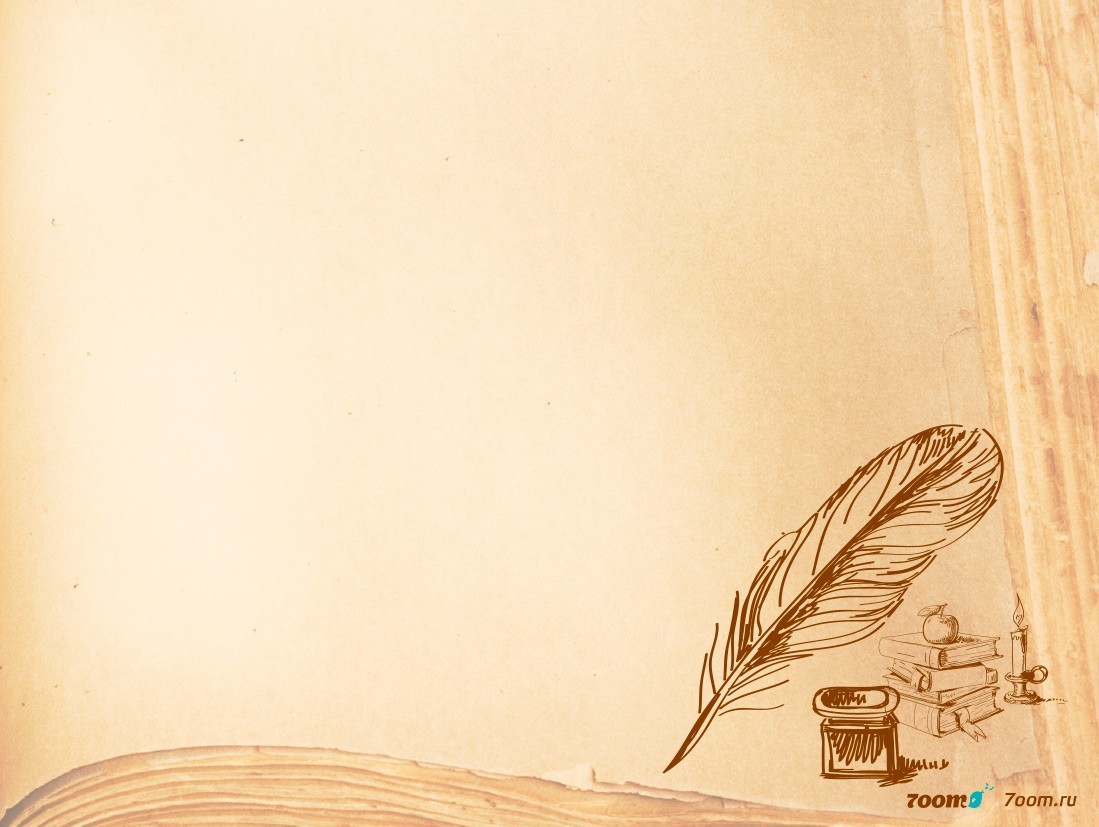 На заседании присутствовали томские поэты: Скарлыгин Н.К., Крюков В. М., Хоничев Н. В. Заседание прошло в форме пресс – конференции, где поэты рассказывали о своем творчестве, о литературной судьбе, связанной с родным городом. Ребята задавали самые неожиданные вопросы, что особенно понравилось гостям. Также на заседании состоялся диалог с томским художником Вагиным Н.Н., где ребятам запомнились полотна на тему «Времена года» .
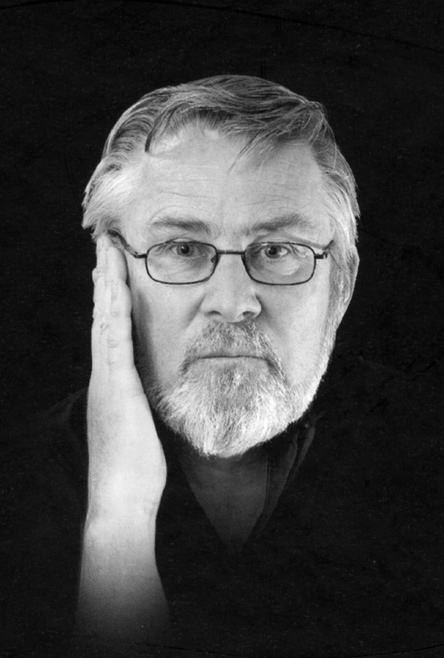 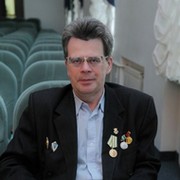 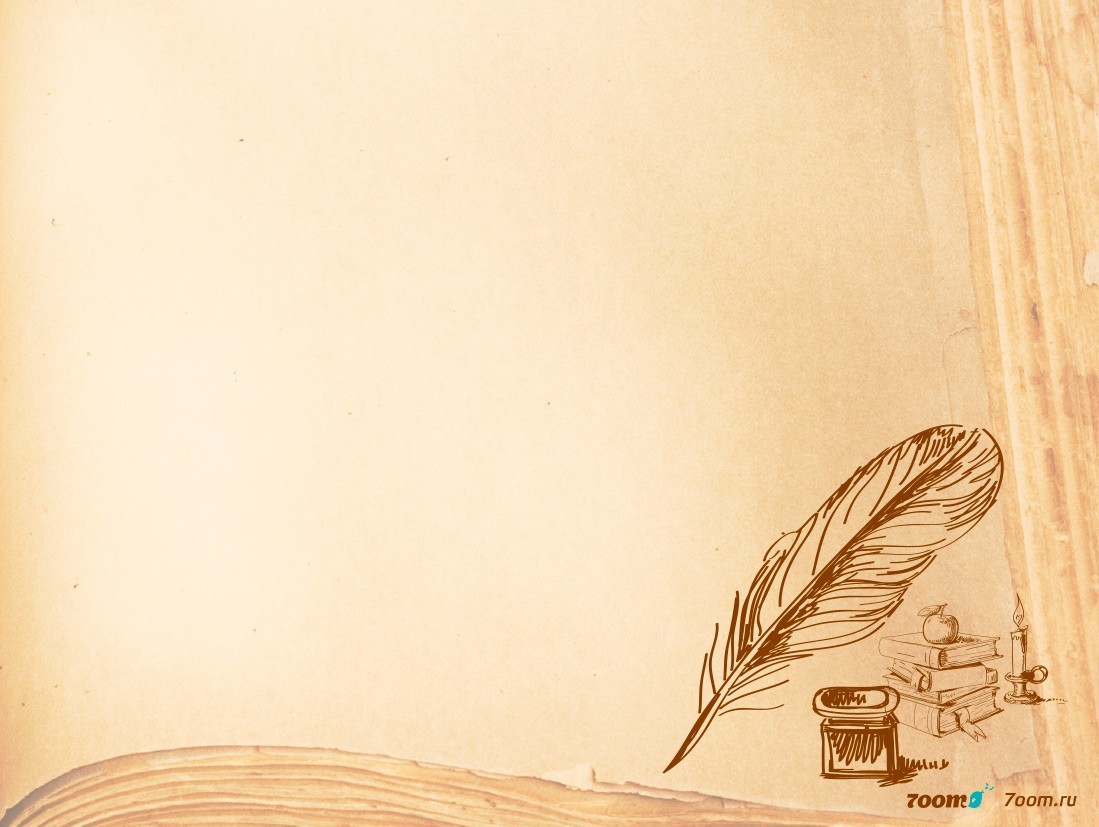 Шестое заседание «Экология души: портреты доверия в русской поэзии»
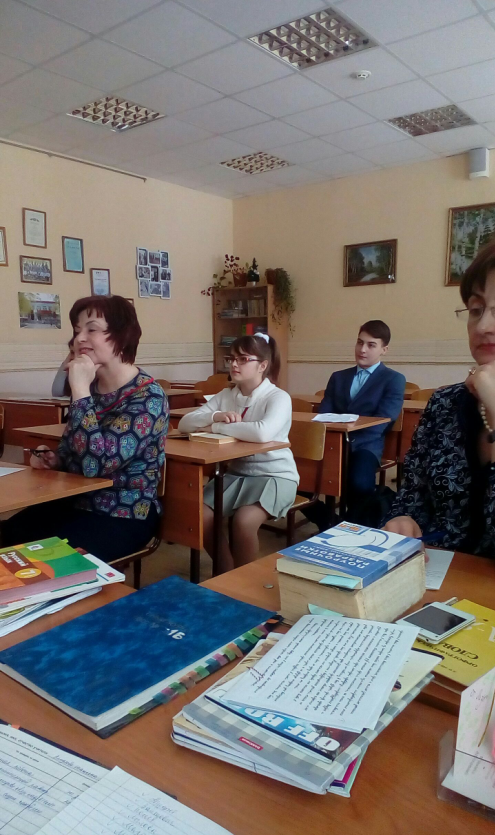 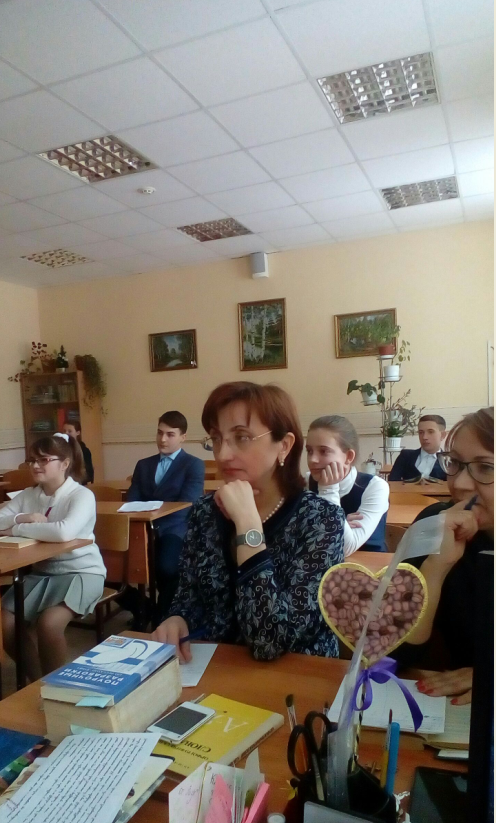 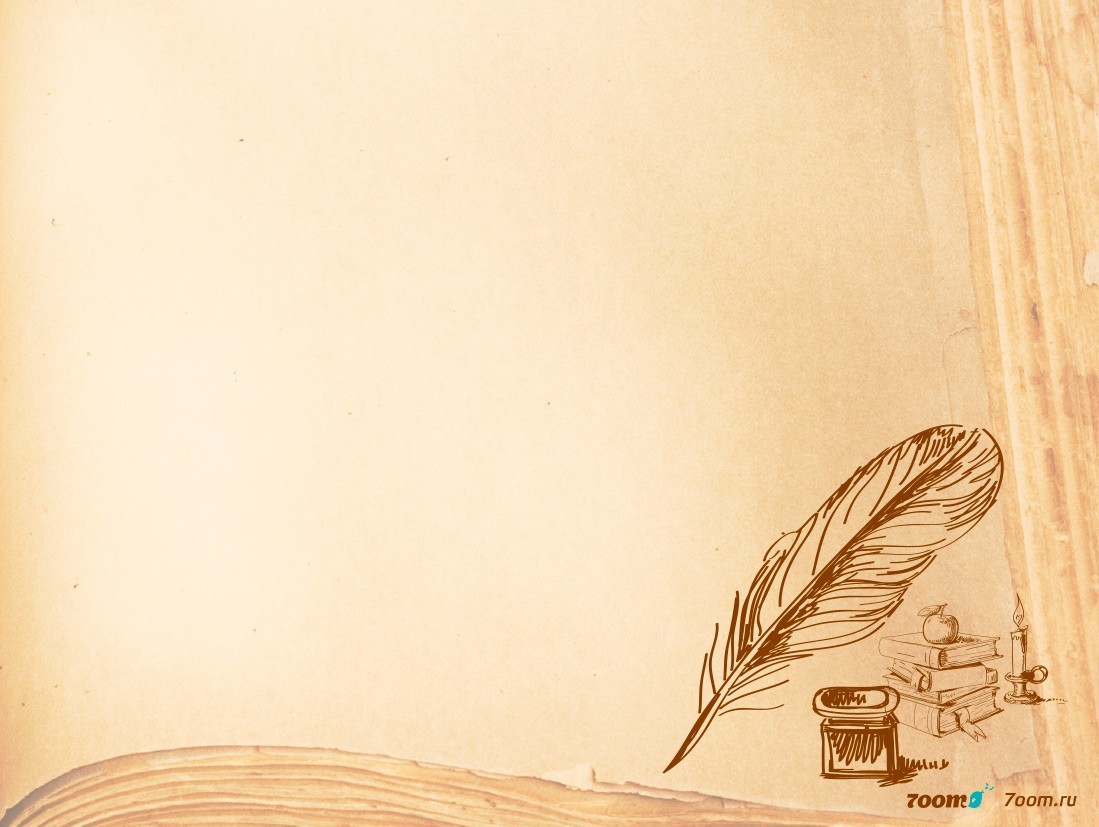 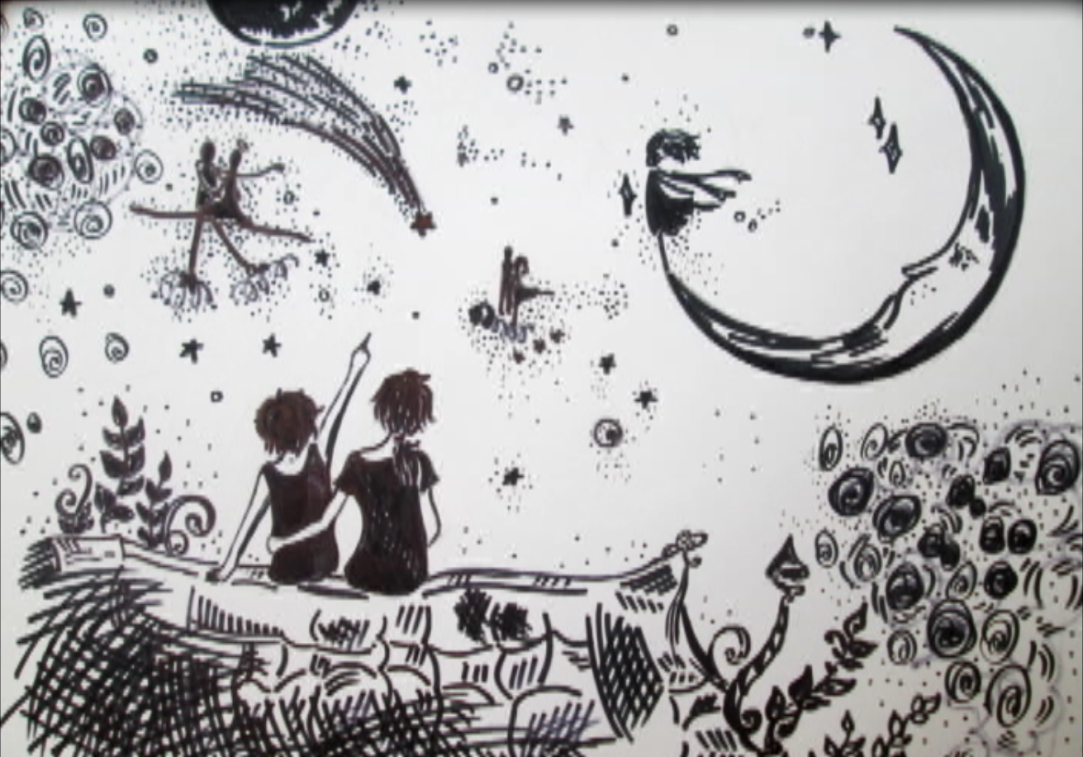 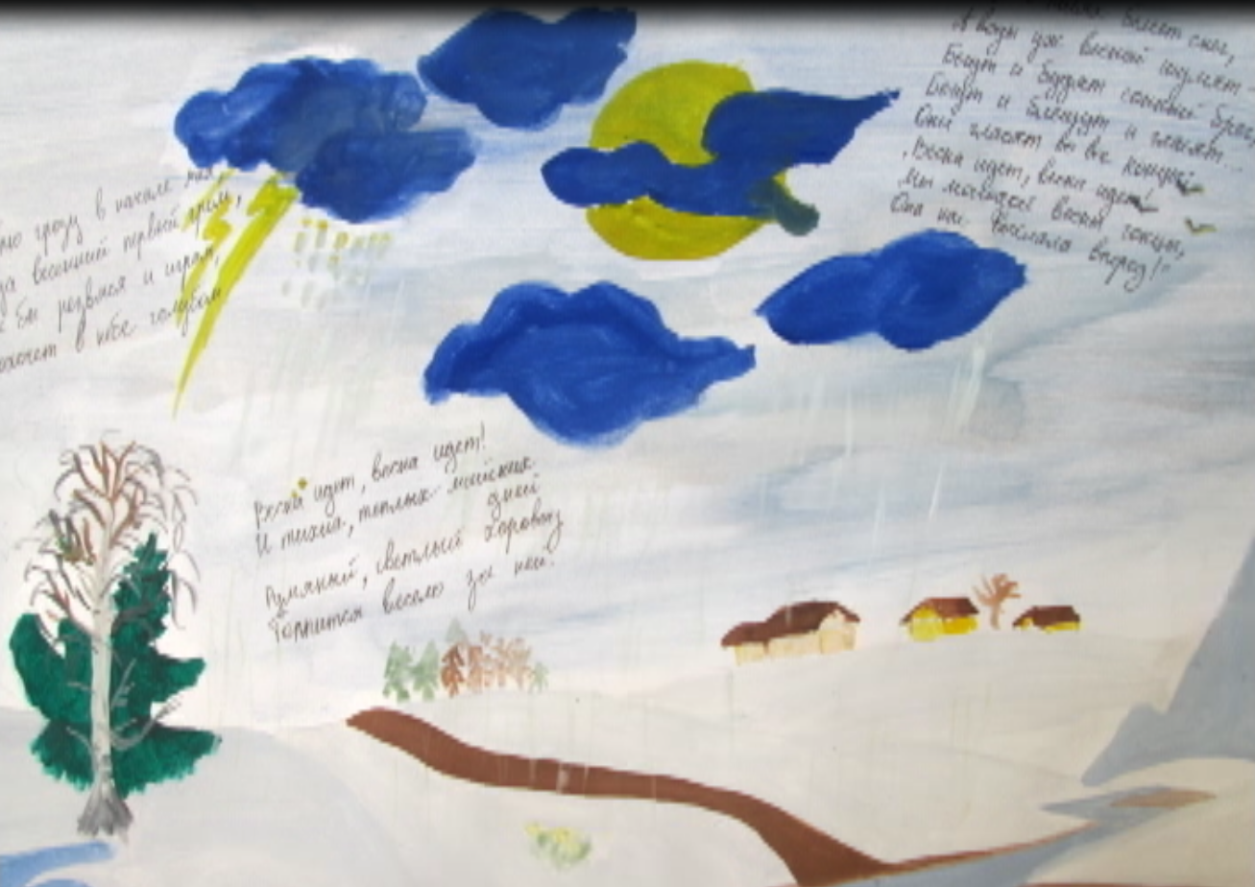 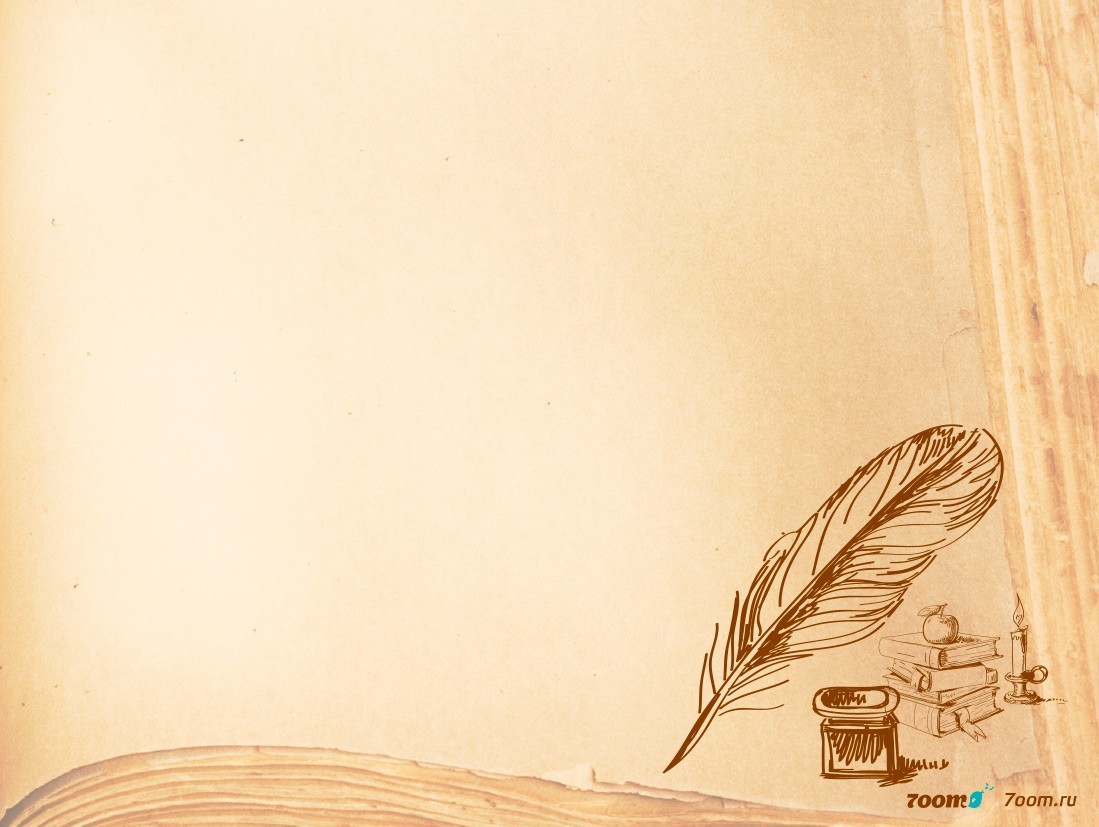 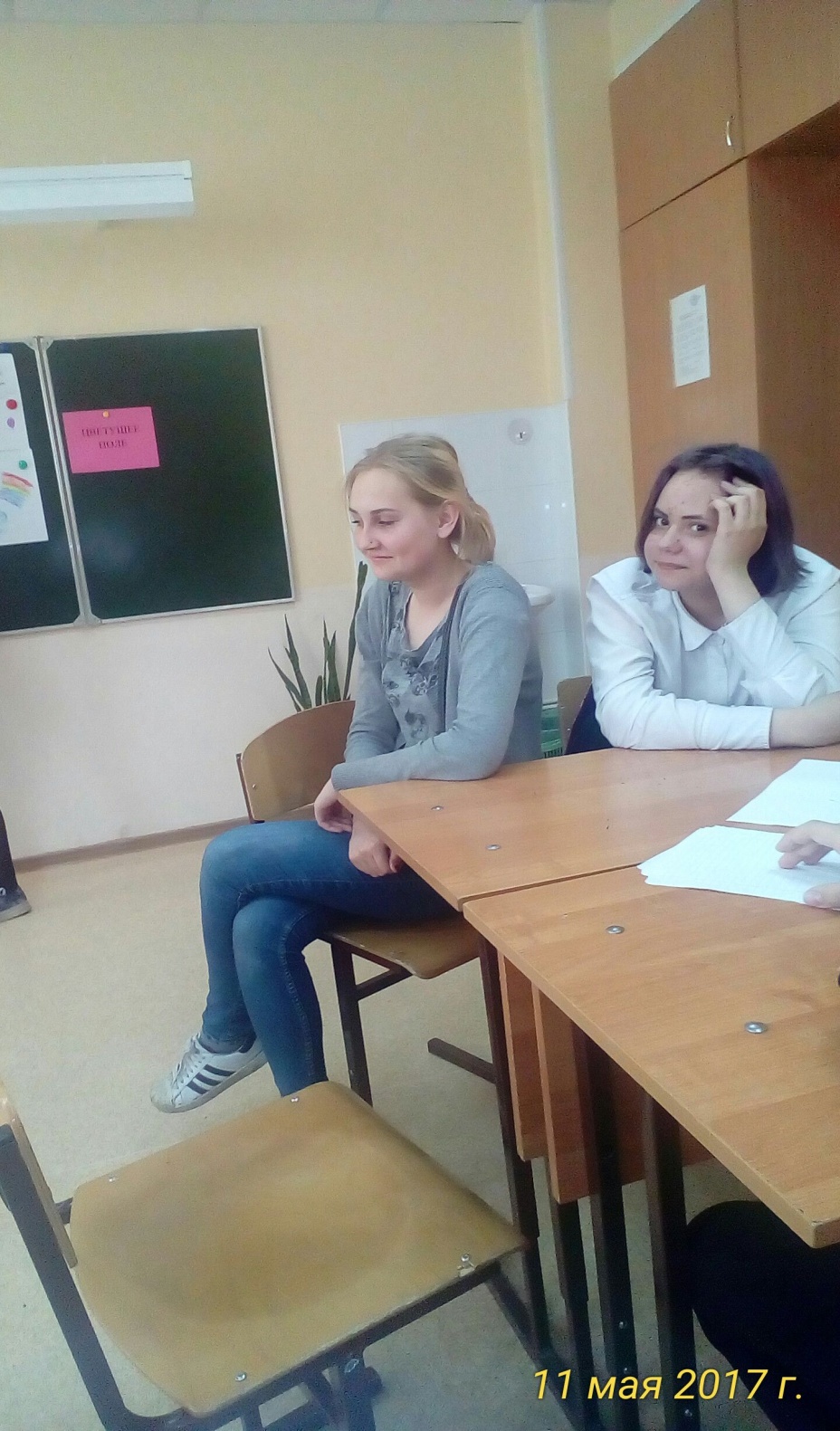 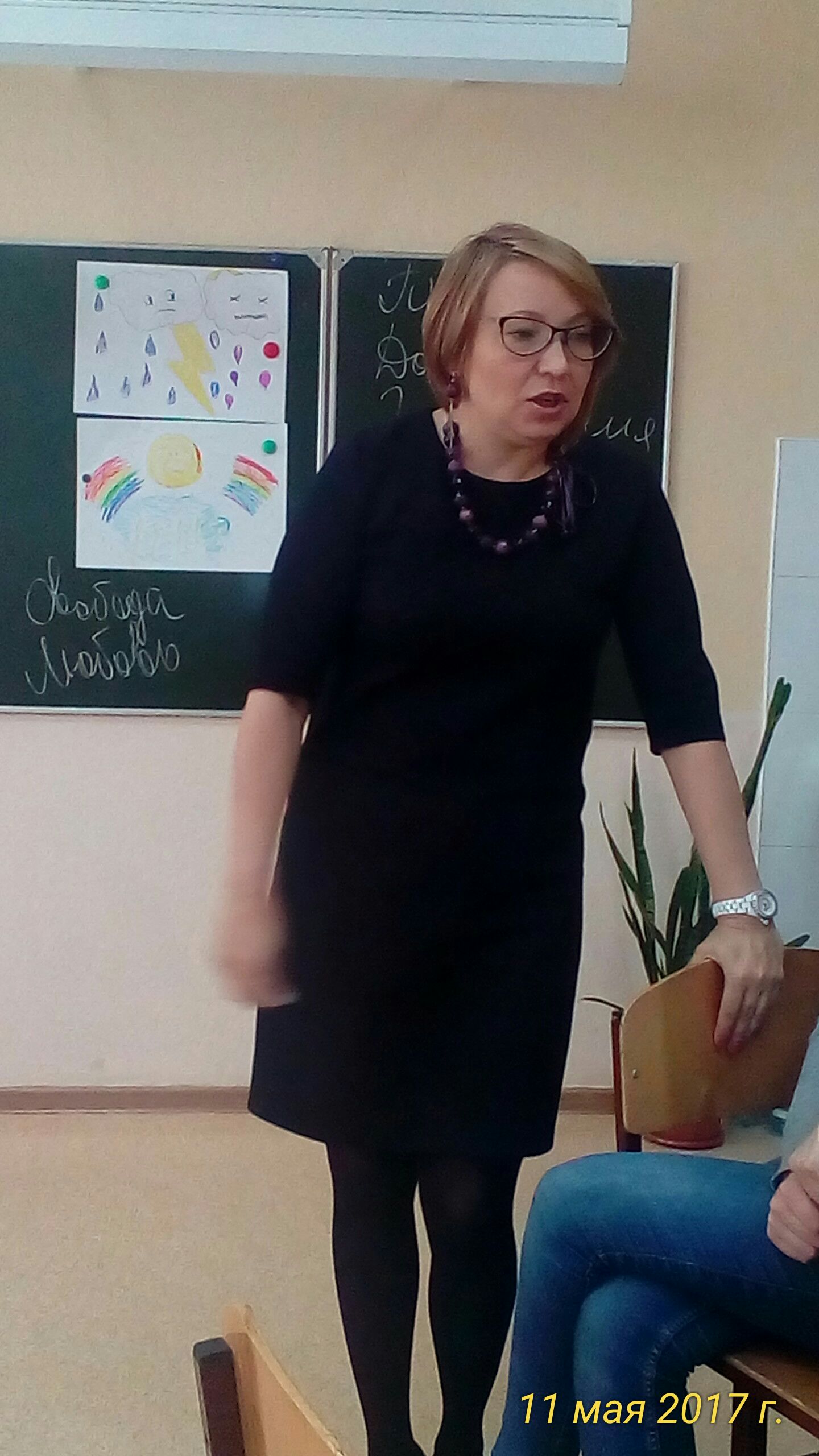 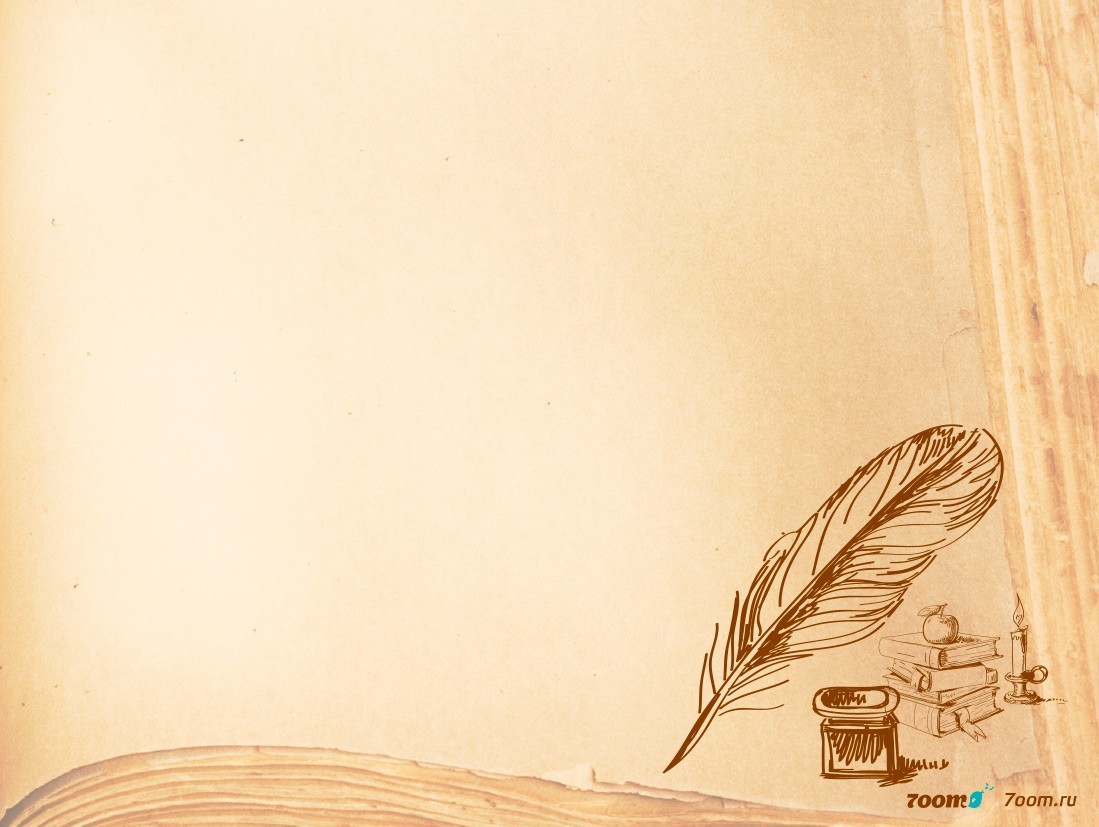 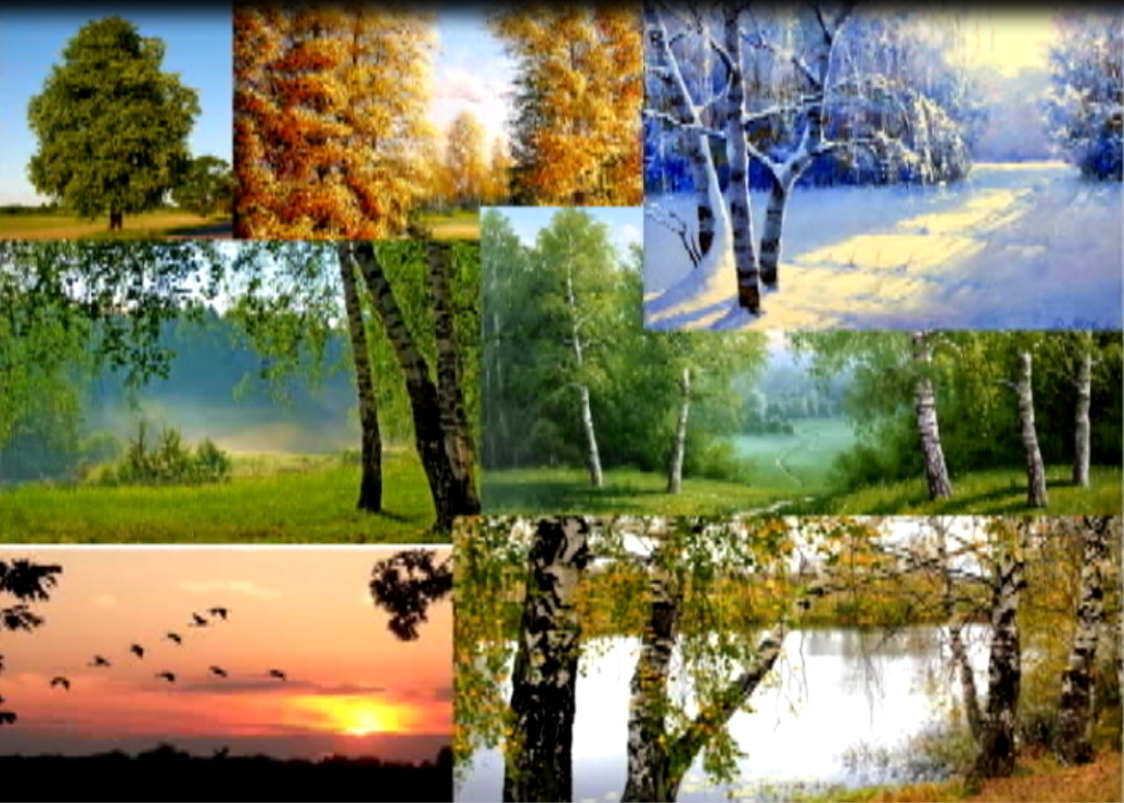 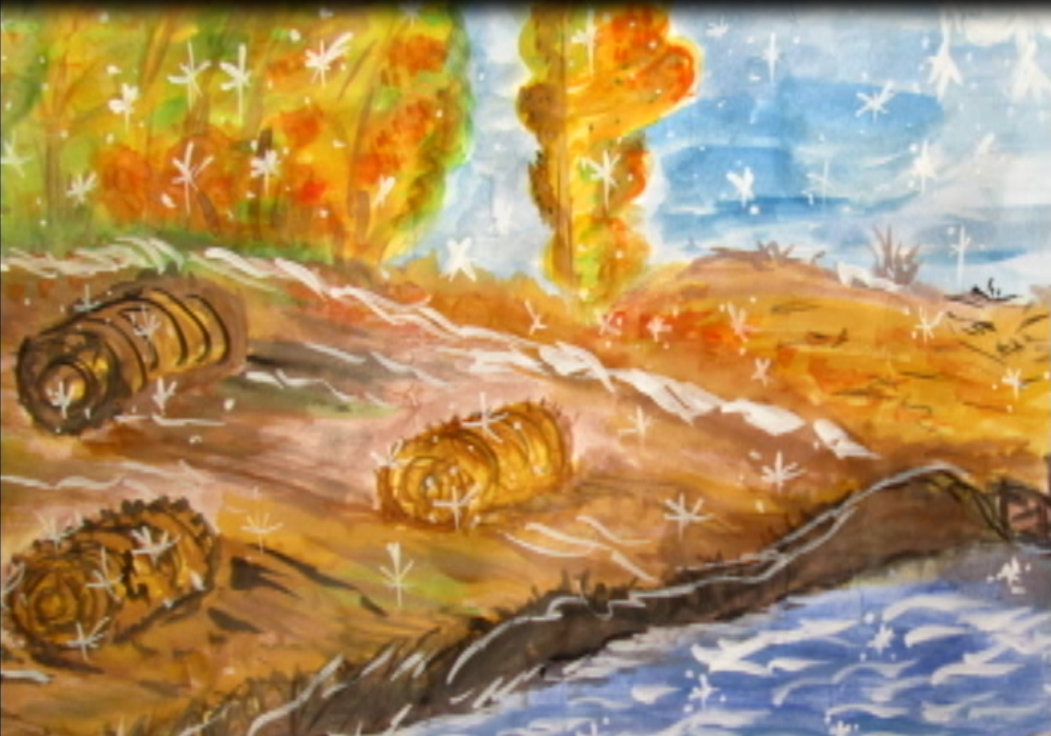 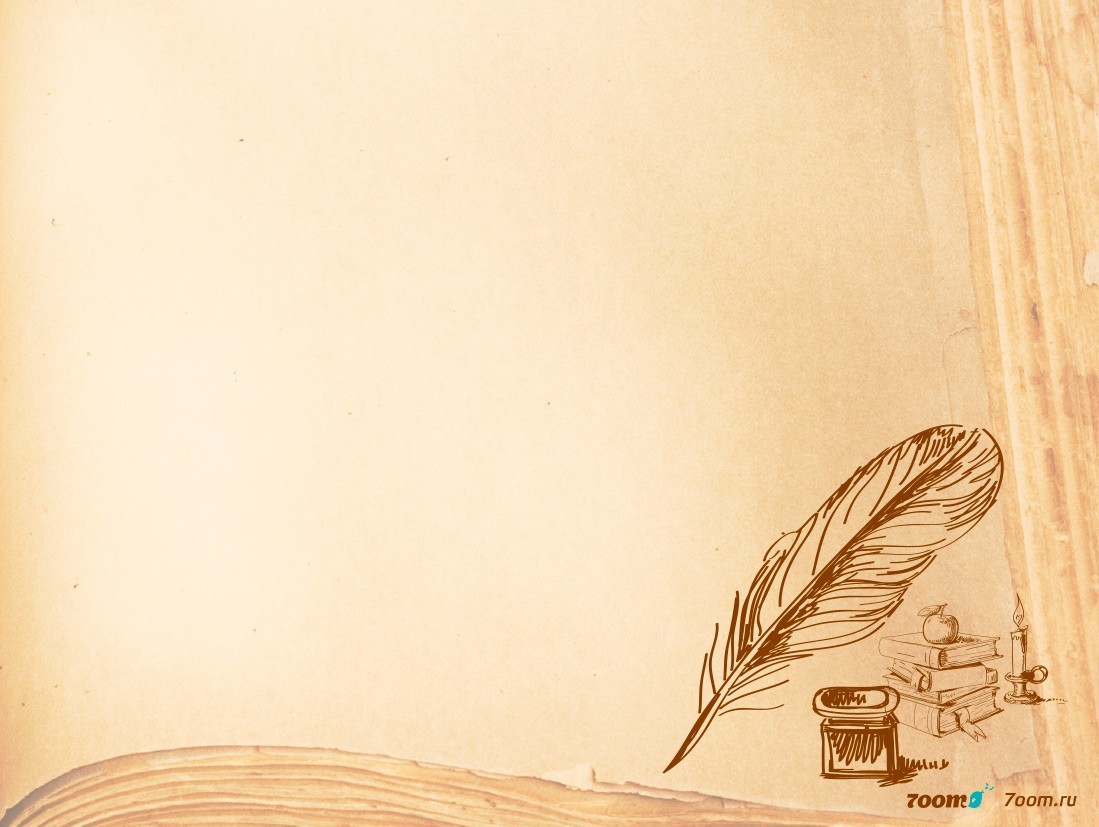 Одно из заседаний было проведено в библиотеке «Северная», куда приехали поэты Сибири: из Кемерова, Омска, Новосибирска и Томска, ребята слушали стихи, посетили Мастер – классы,пообщались, узнали о современной поэзии родного края.
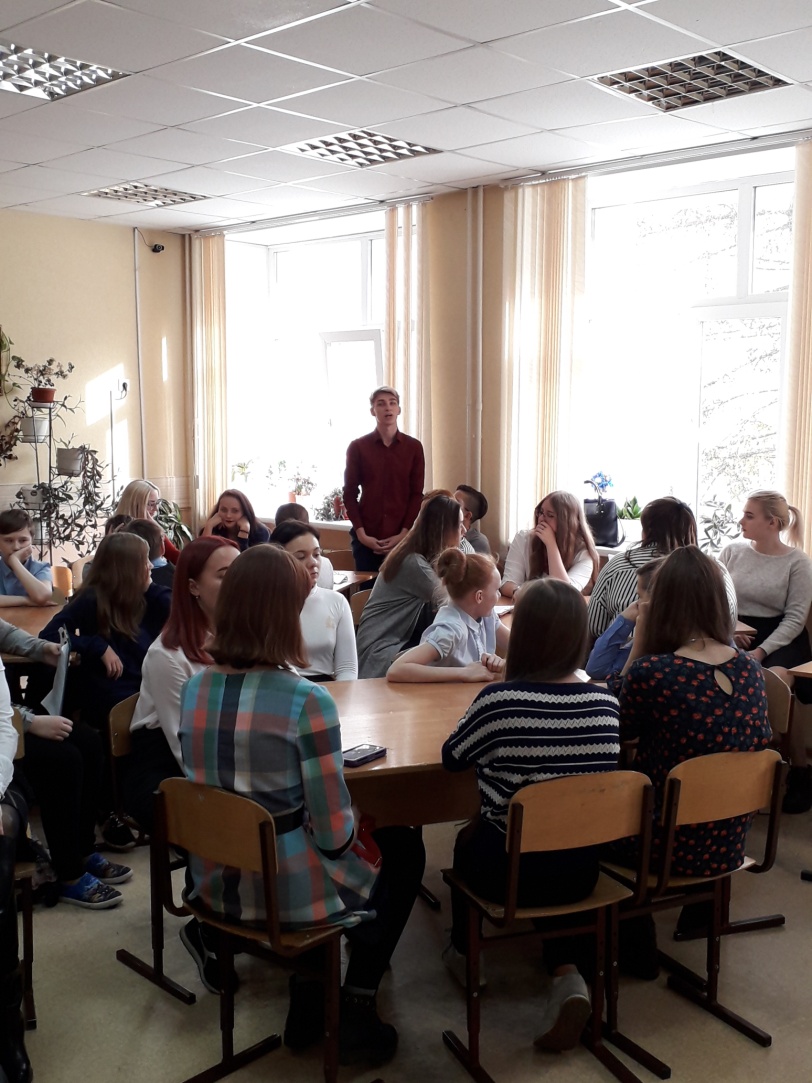 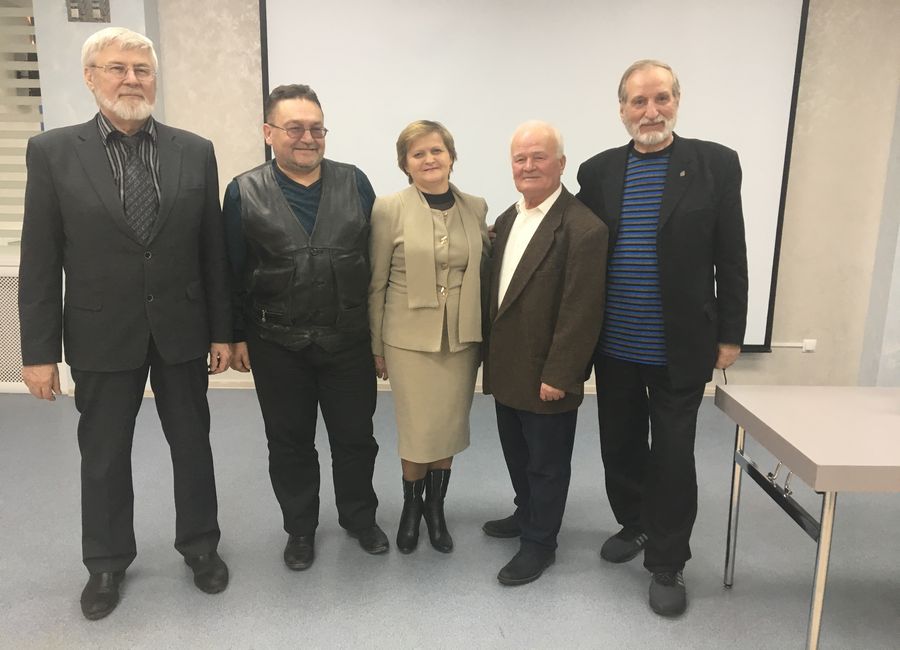 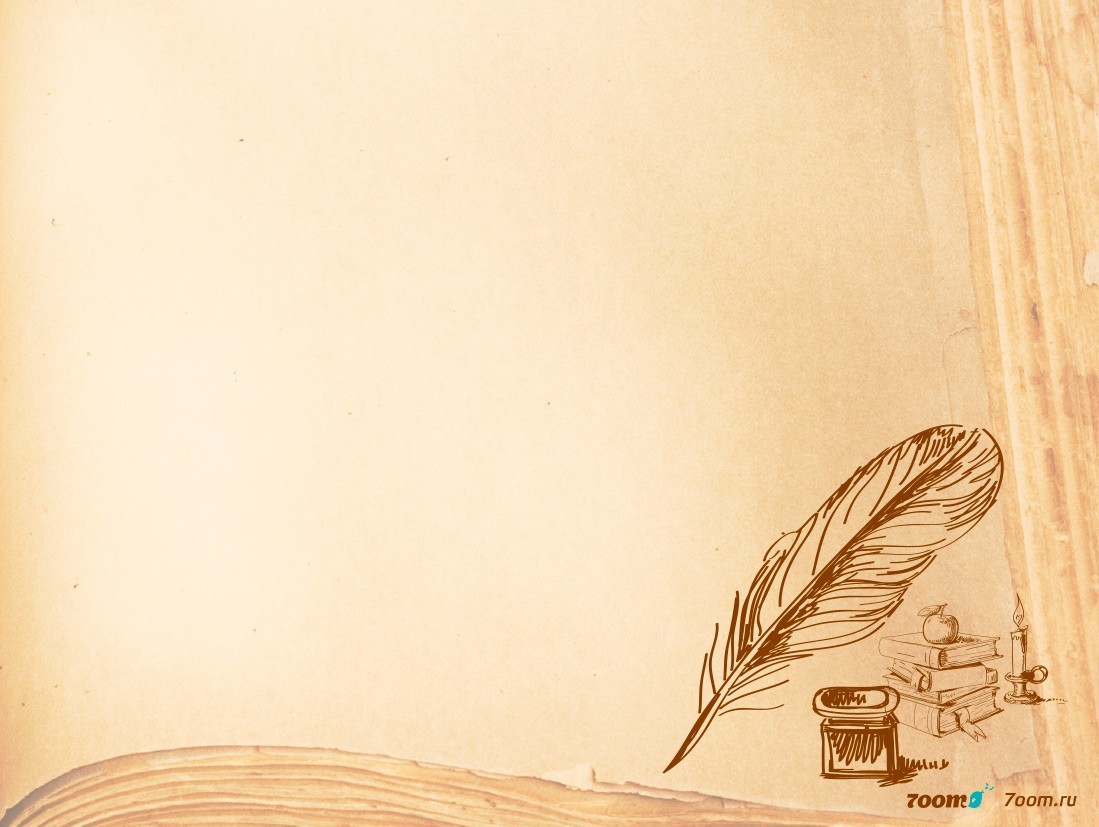 16 марта этого года заседание Клуба проходило в форме литературной игры «Живой язык природы в стихотворениях томских поэтов».ребята работали со словом, образами,ритмом, тропами .Многому научились, приобщились к осознанному чтению.
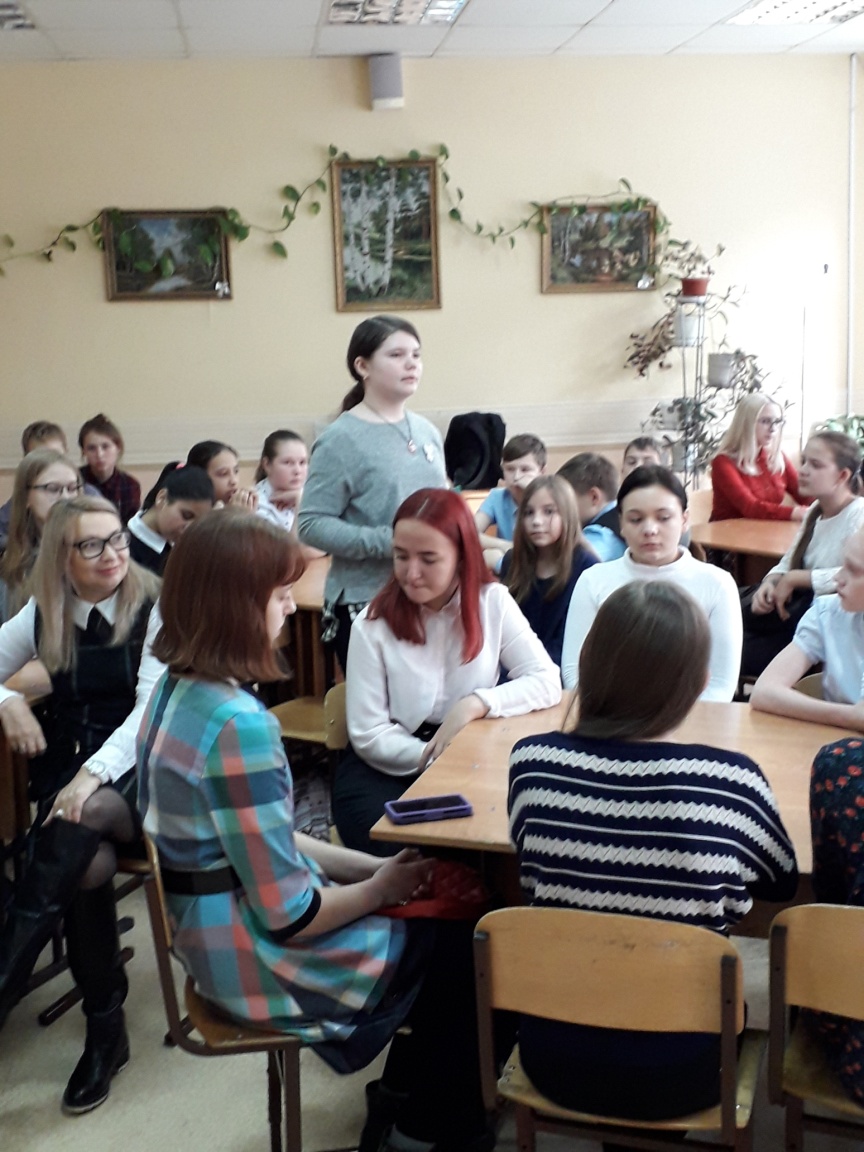 Копыта цокали и дождичек сипел,В колдобины колеса попадали,Ах, только бы извозчик  наш успел,Ах, только бы домой не опоздали!Мы гулко миновали старый мостИ мама успокаивала:- Боже!Дом не уйдет, он навек в землю врос...А дом ушел.Но это было позже.
Борис Климычев
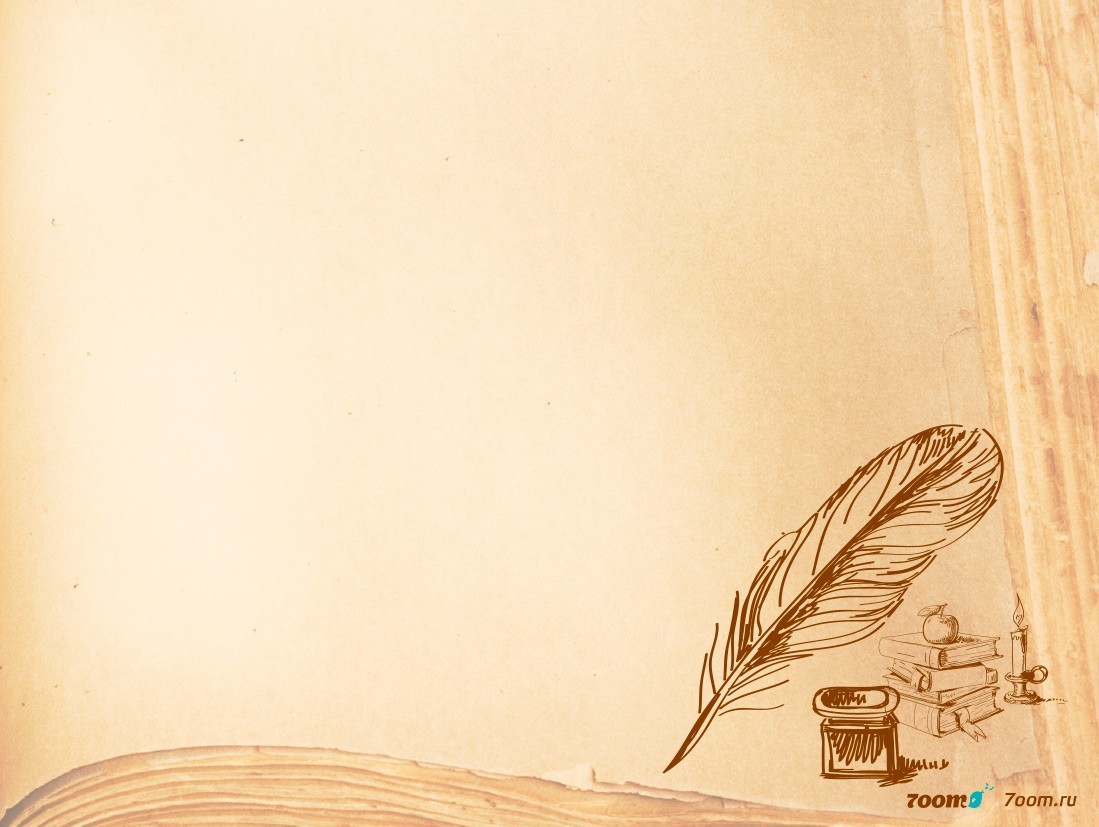 В прошедшем учебном году заседание «Поэзия и театр» было посвящено году театра. На этом заседании ребята познакомились с историей создания томских театров, театральным закулисьем, попробовали себя в актерском мастерстве. Все это позволило  ребятам приобщиться к истории  и культуре театрального Томска.
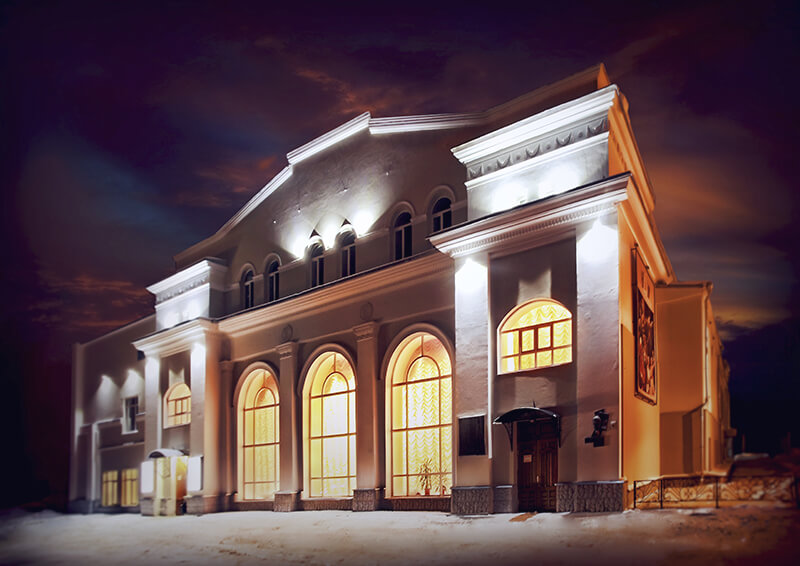 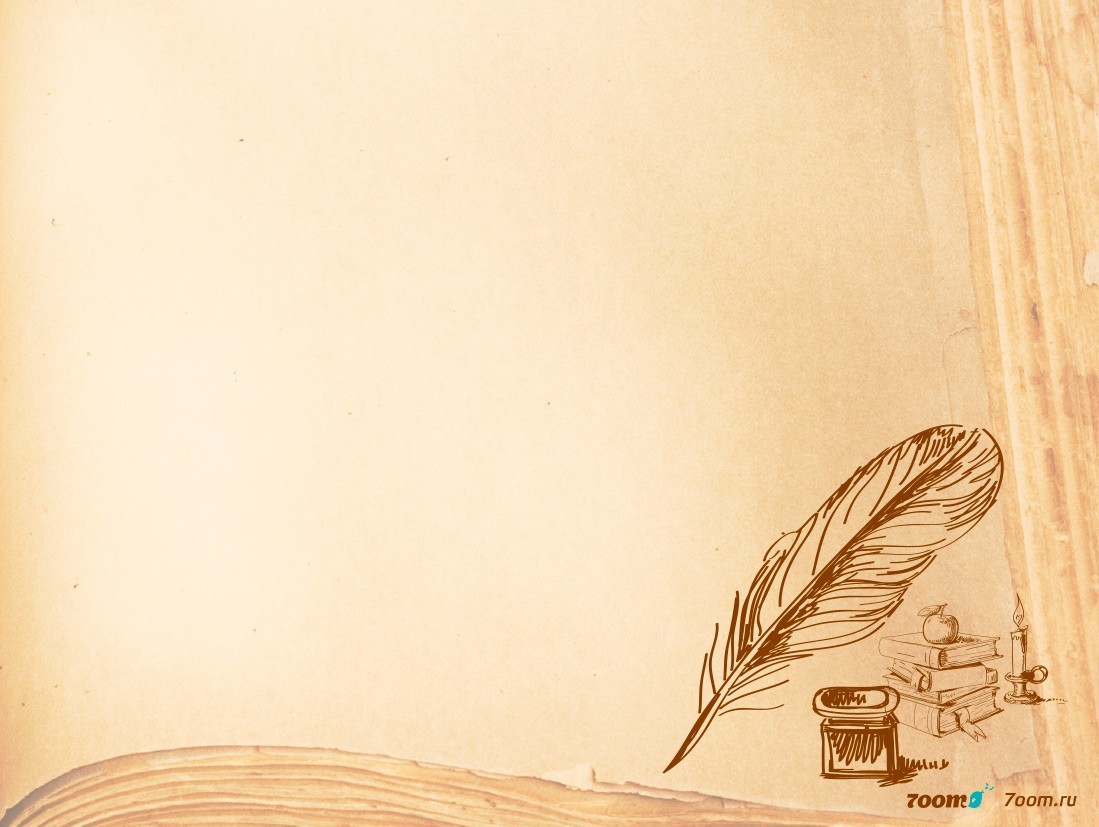 РЕЗУЛЬТАТИВНОСТЬ
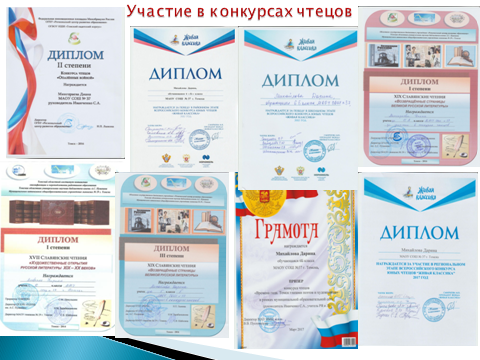 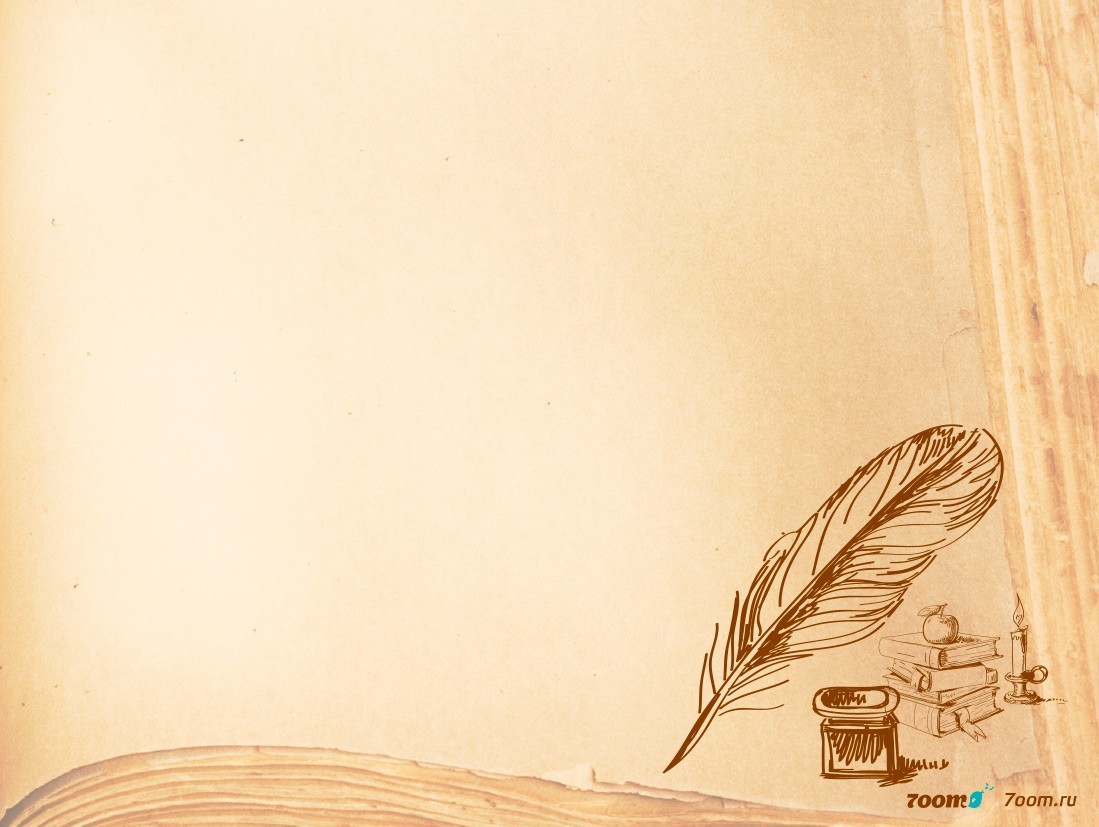 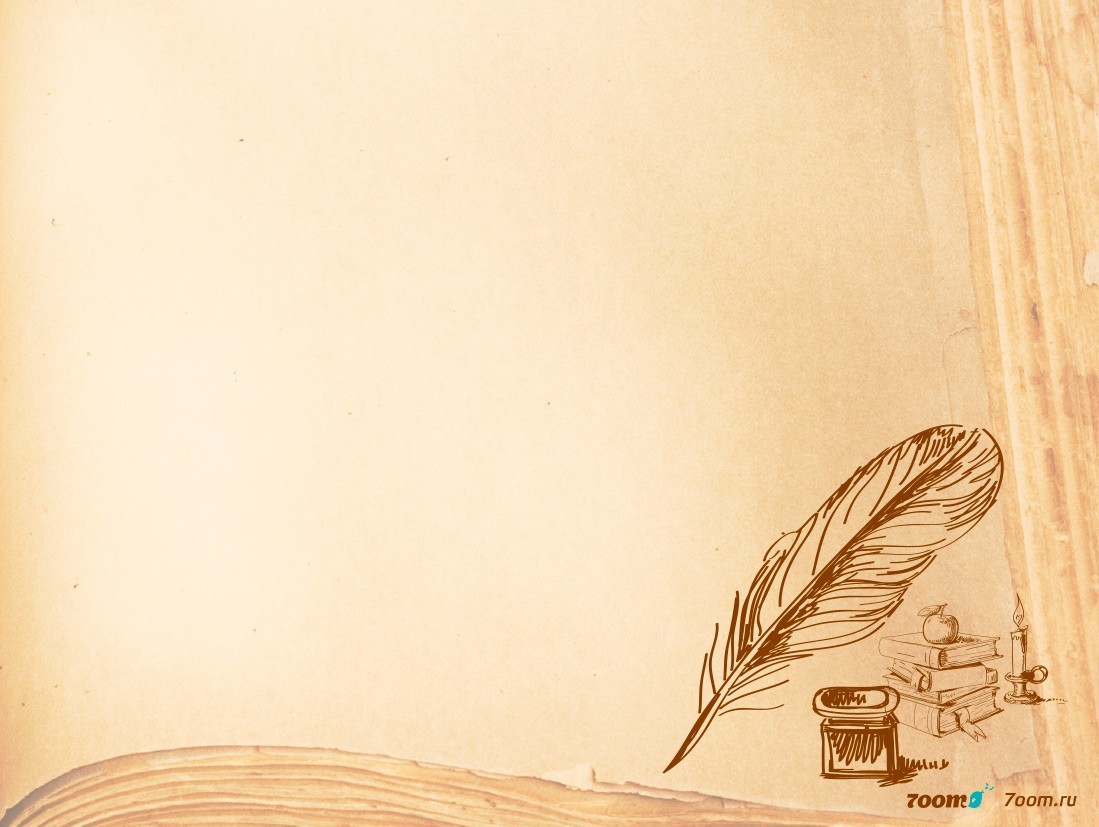 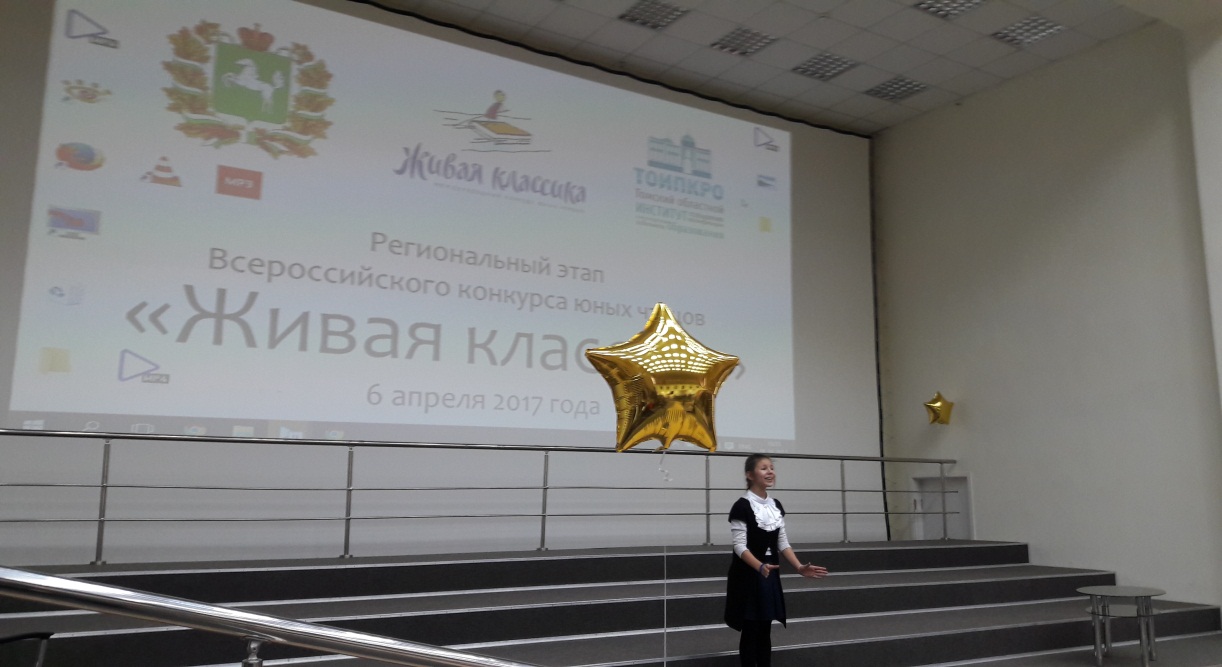 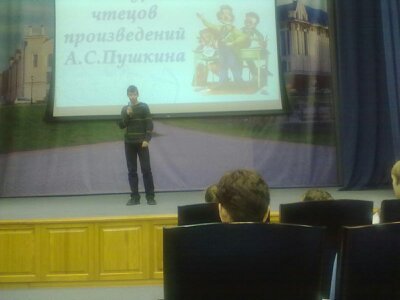 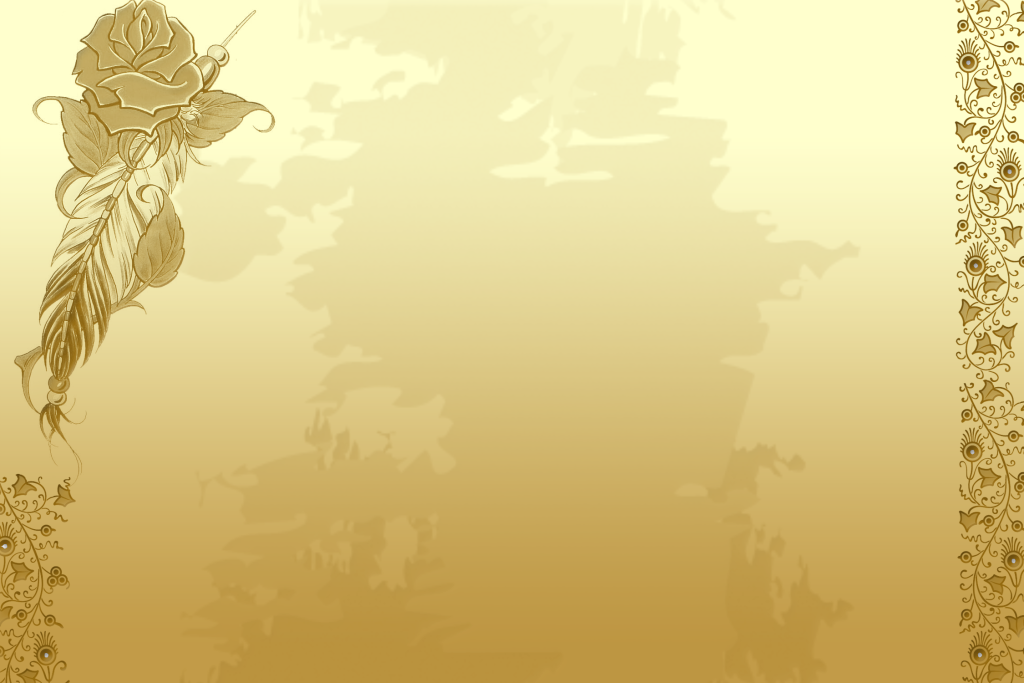 Спасибо за внимание!